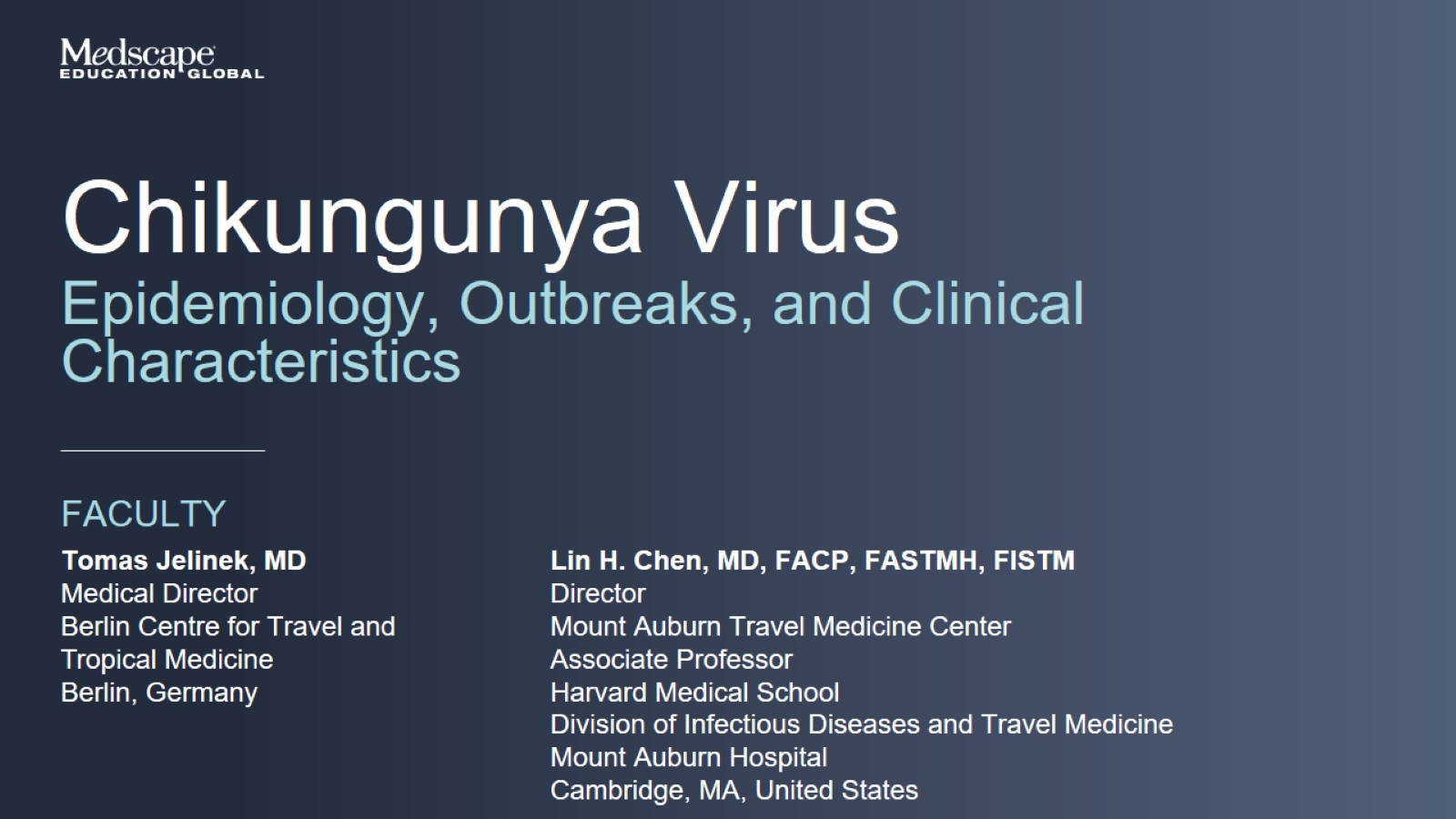 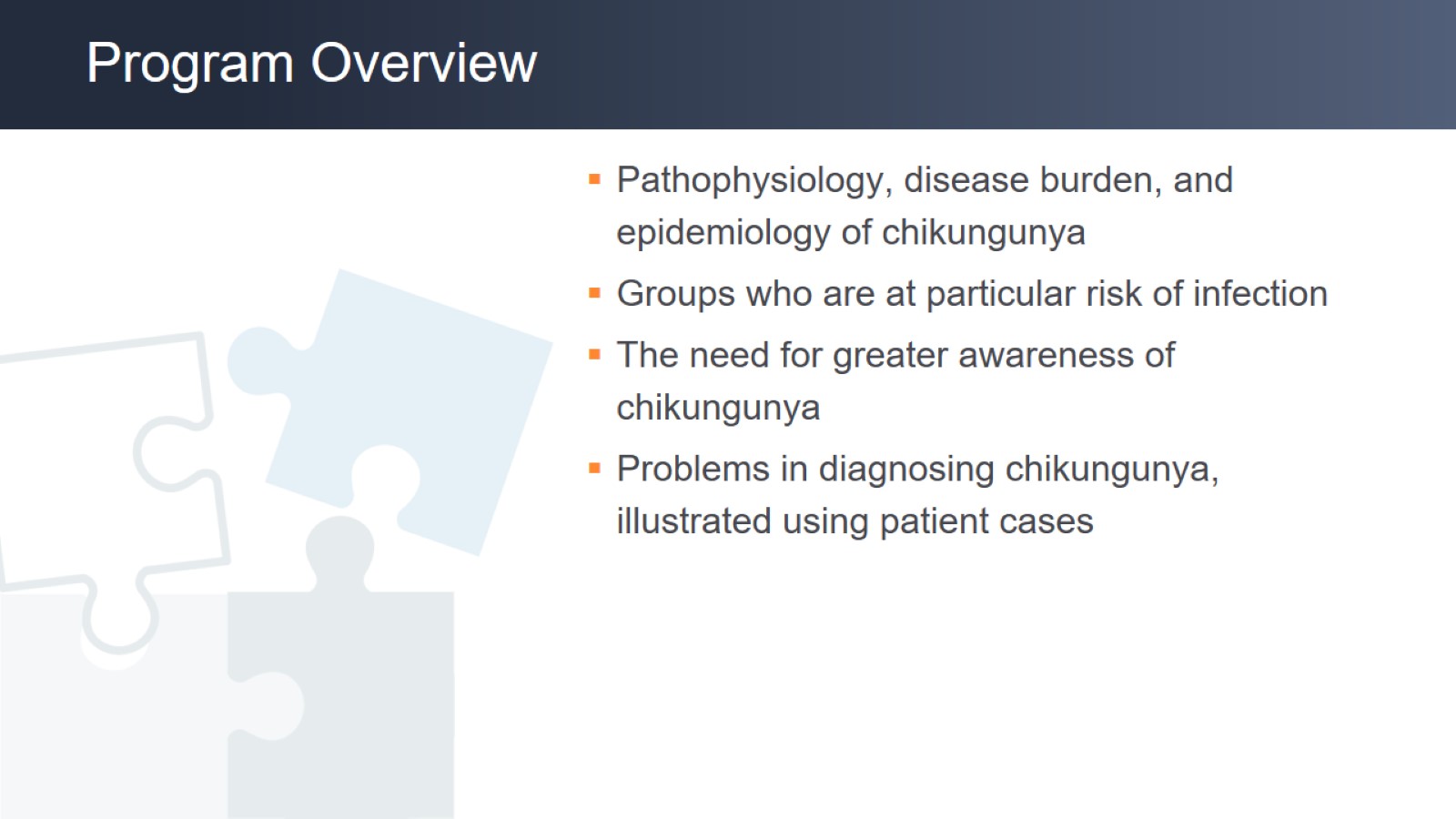 Program Overview
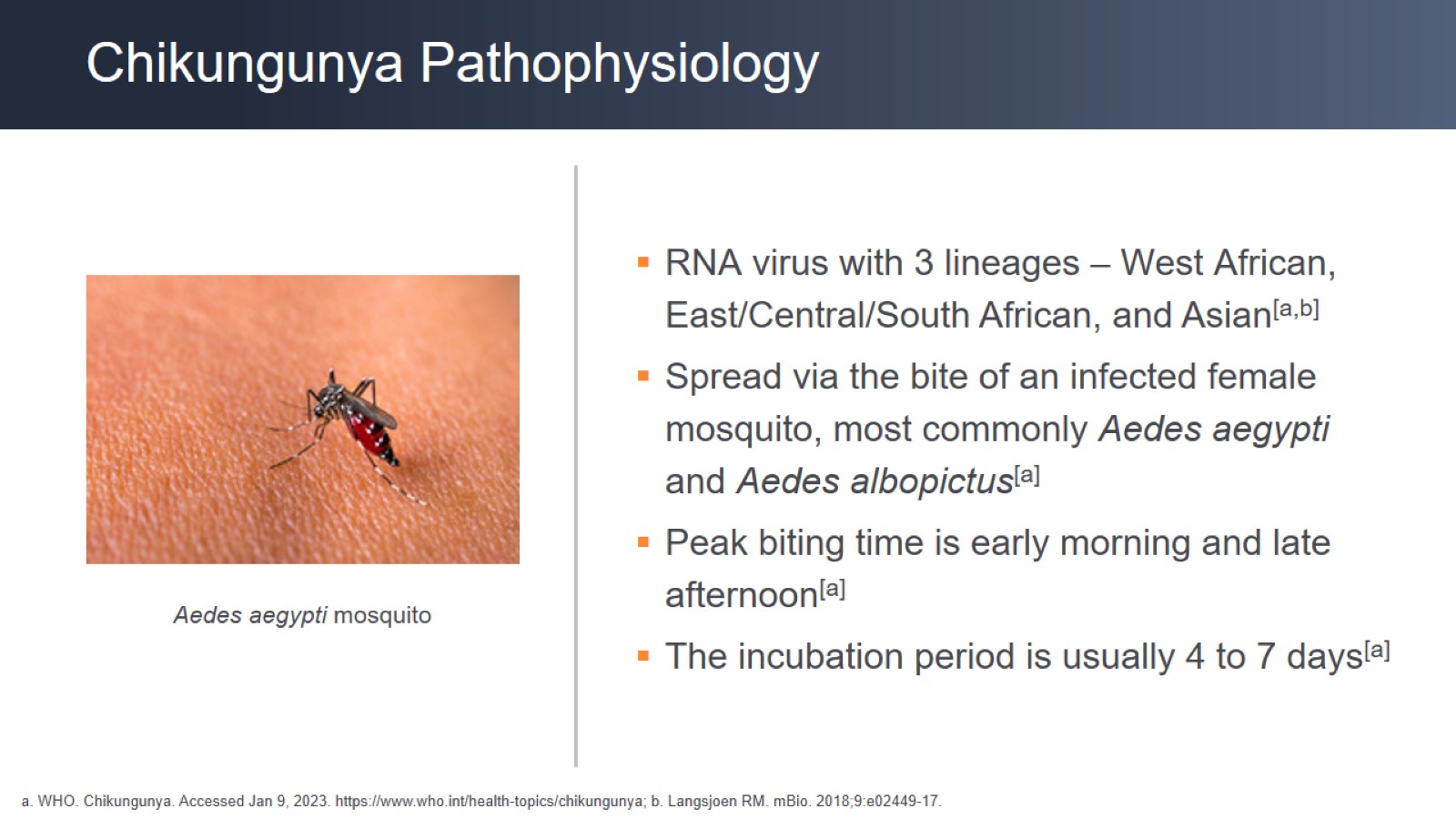 Chikungunya Pathophysiology
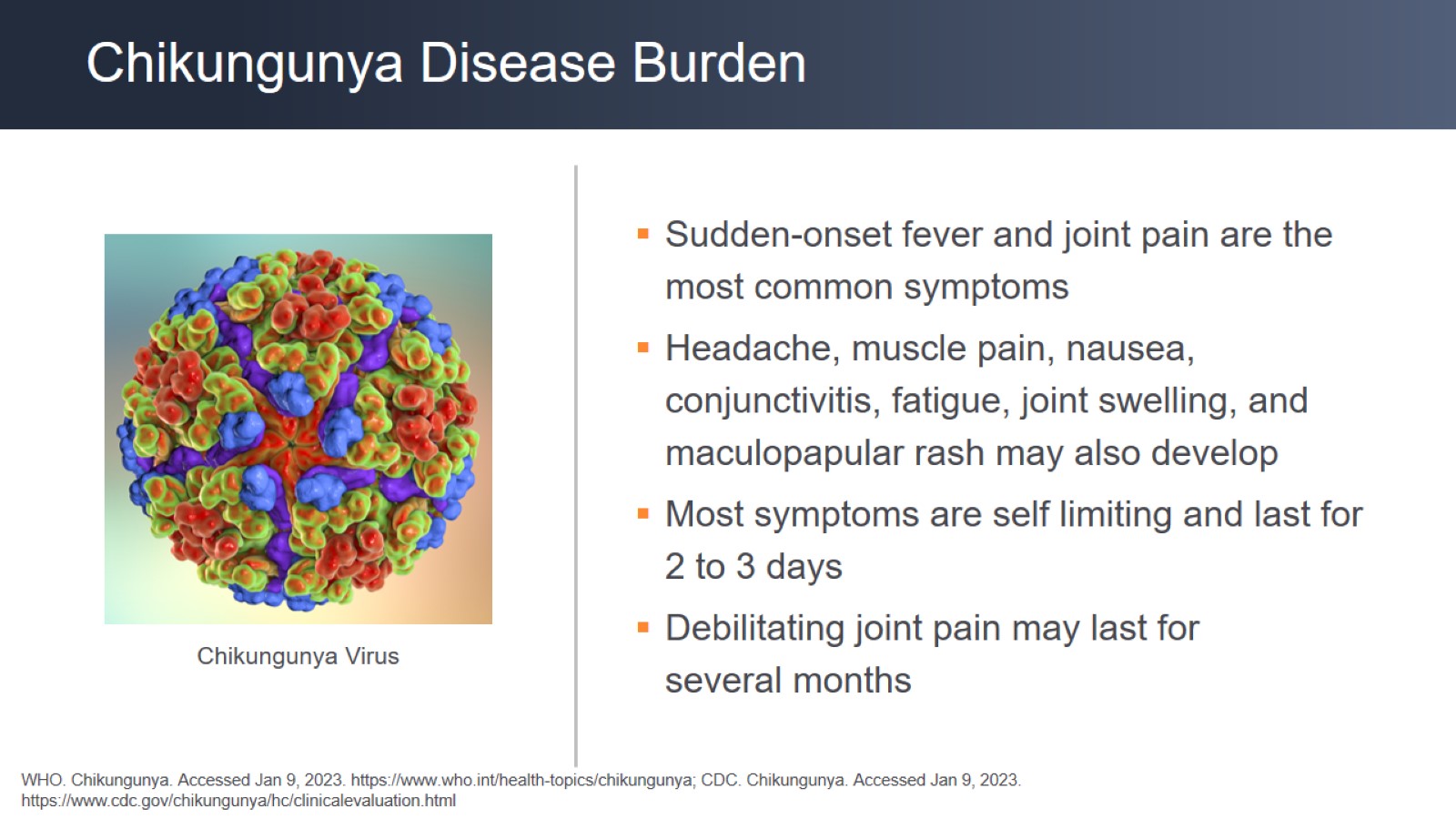 Chikungunya Disease Burden
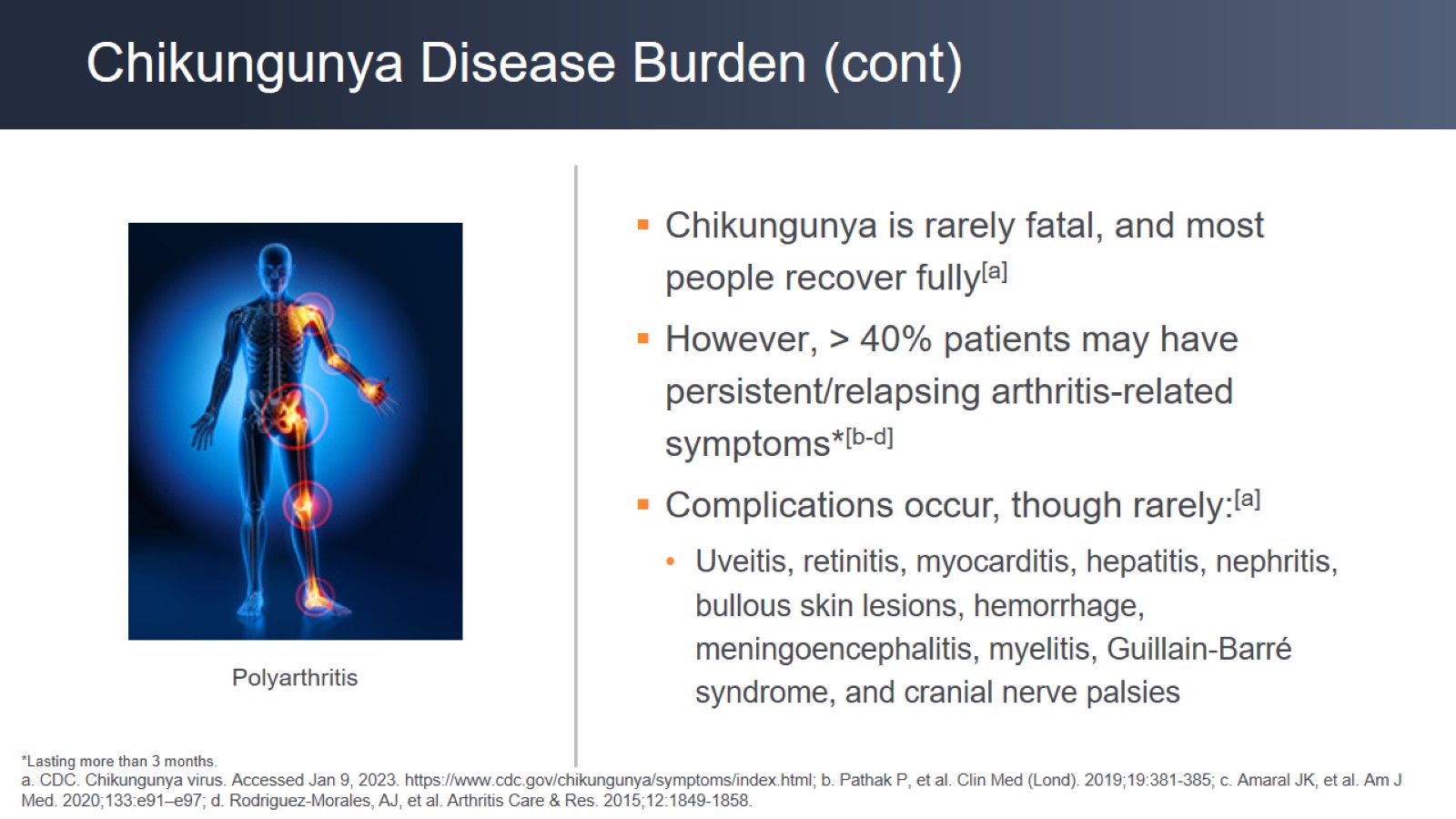 Chikungunya Disease Burden (cont)
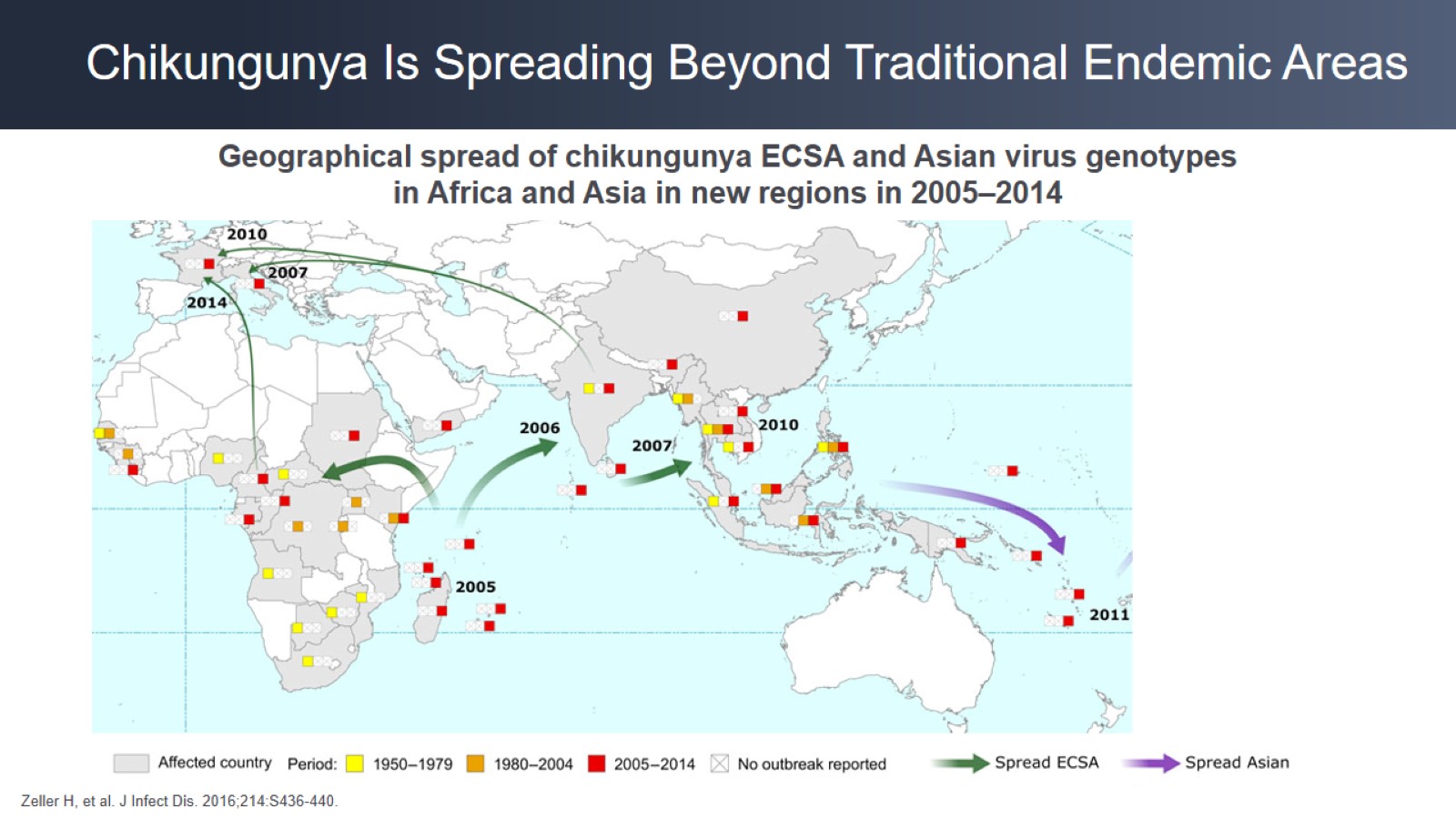 Chikungunya Is Spreading Beyond Traditional Endemic Areas
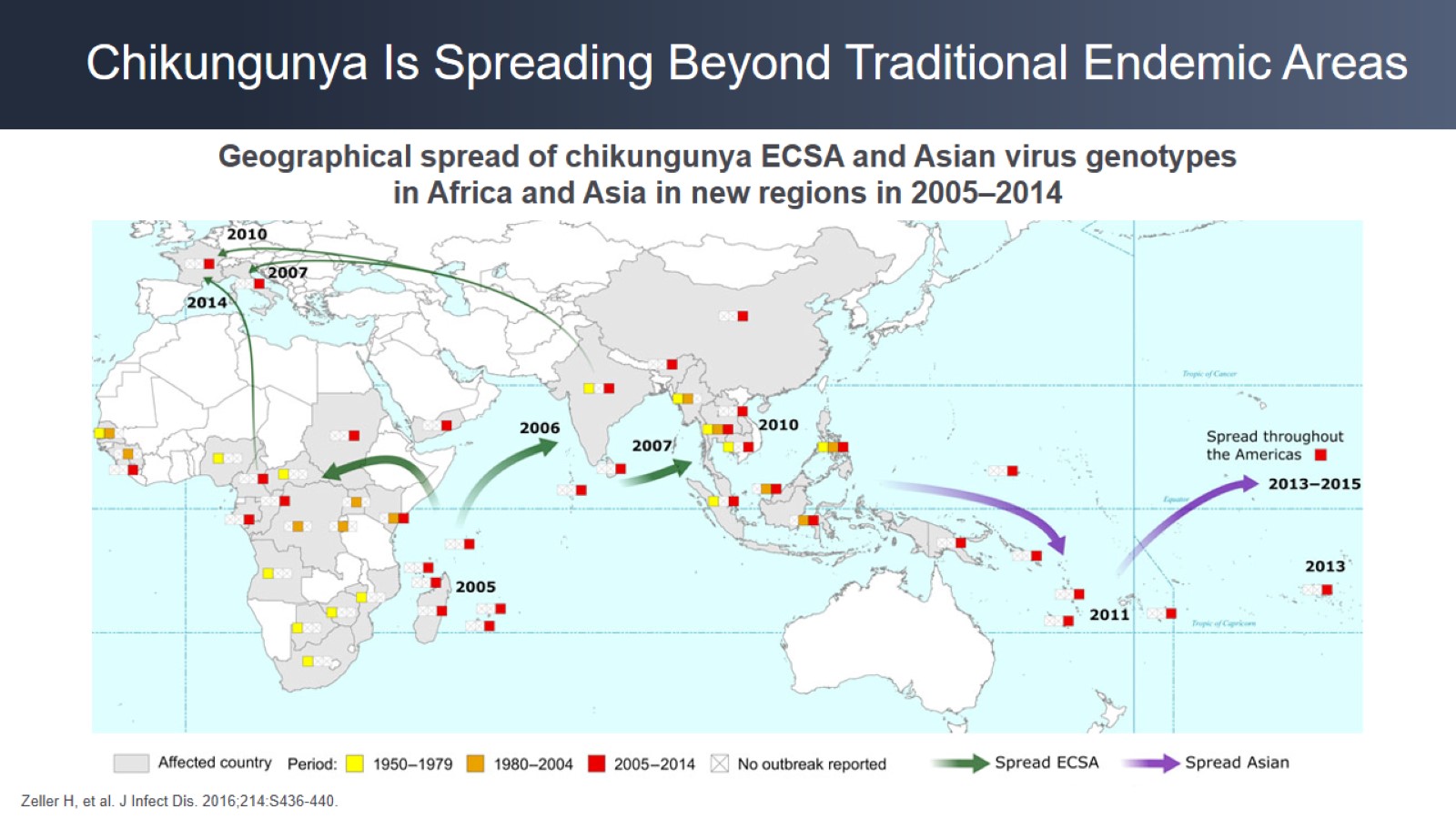 Chikungunya Is Spreading Beyond Traditional Endemic Areas
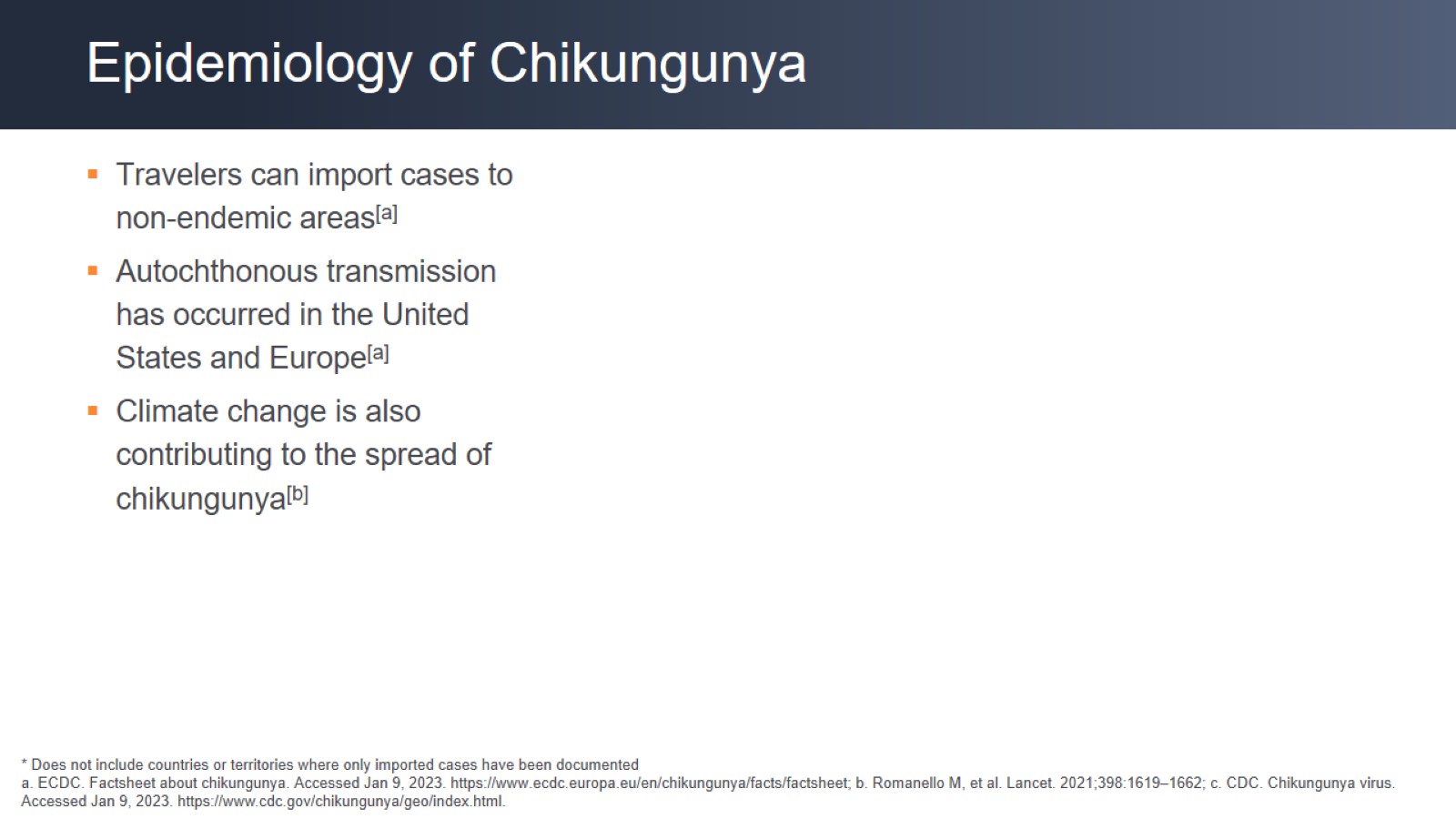 Epidemiology of Chikungunya
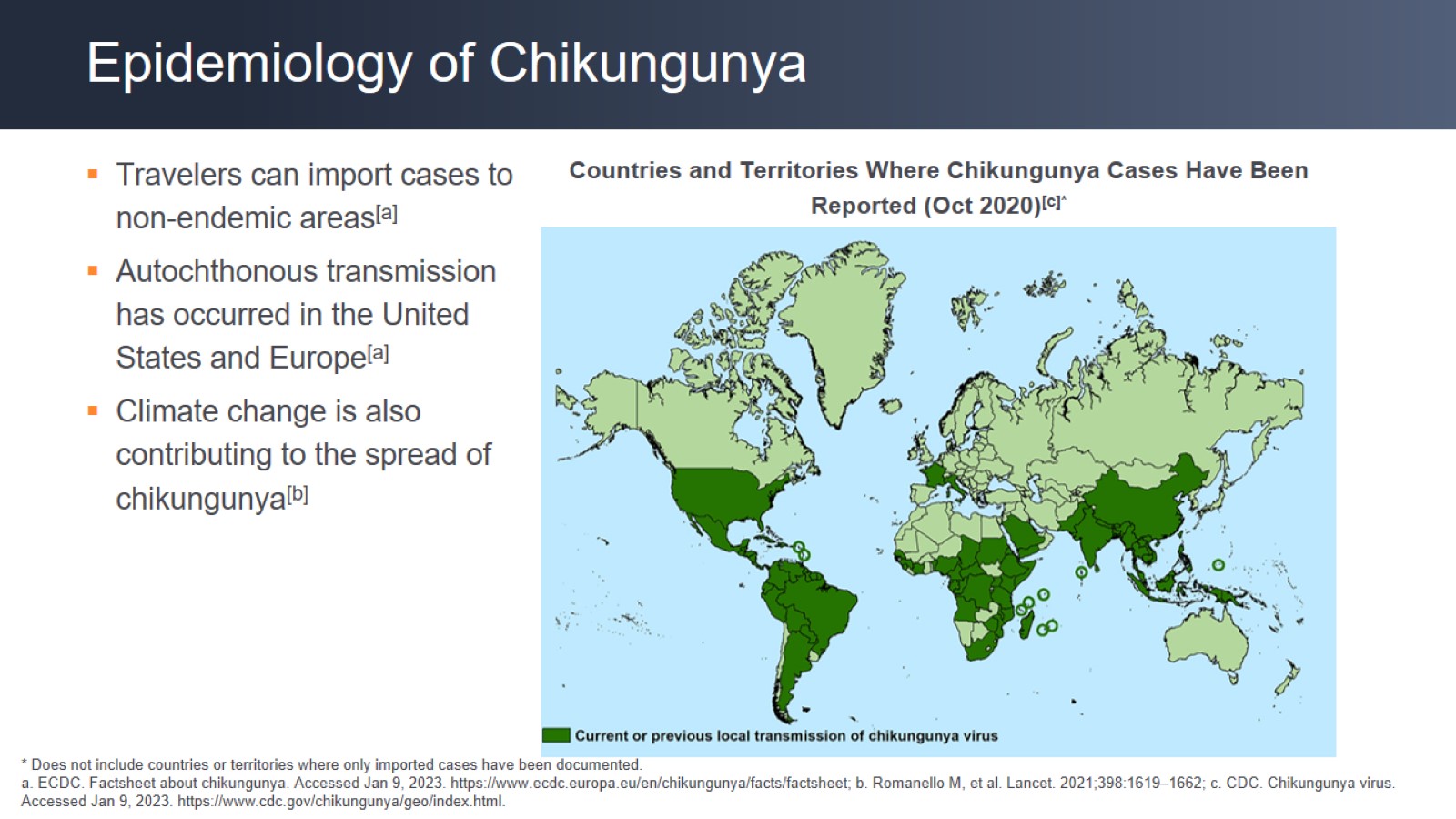 Epidemiology of Chikungunya
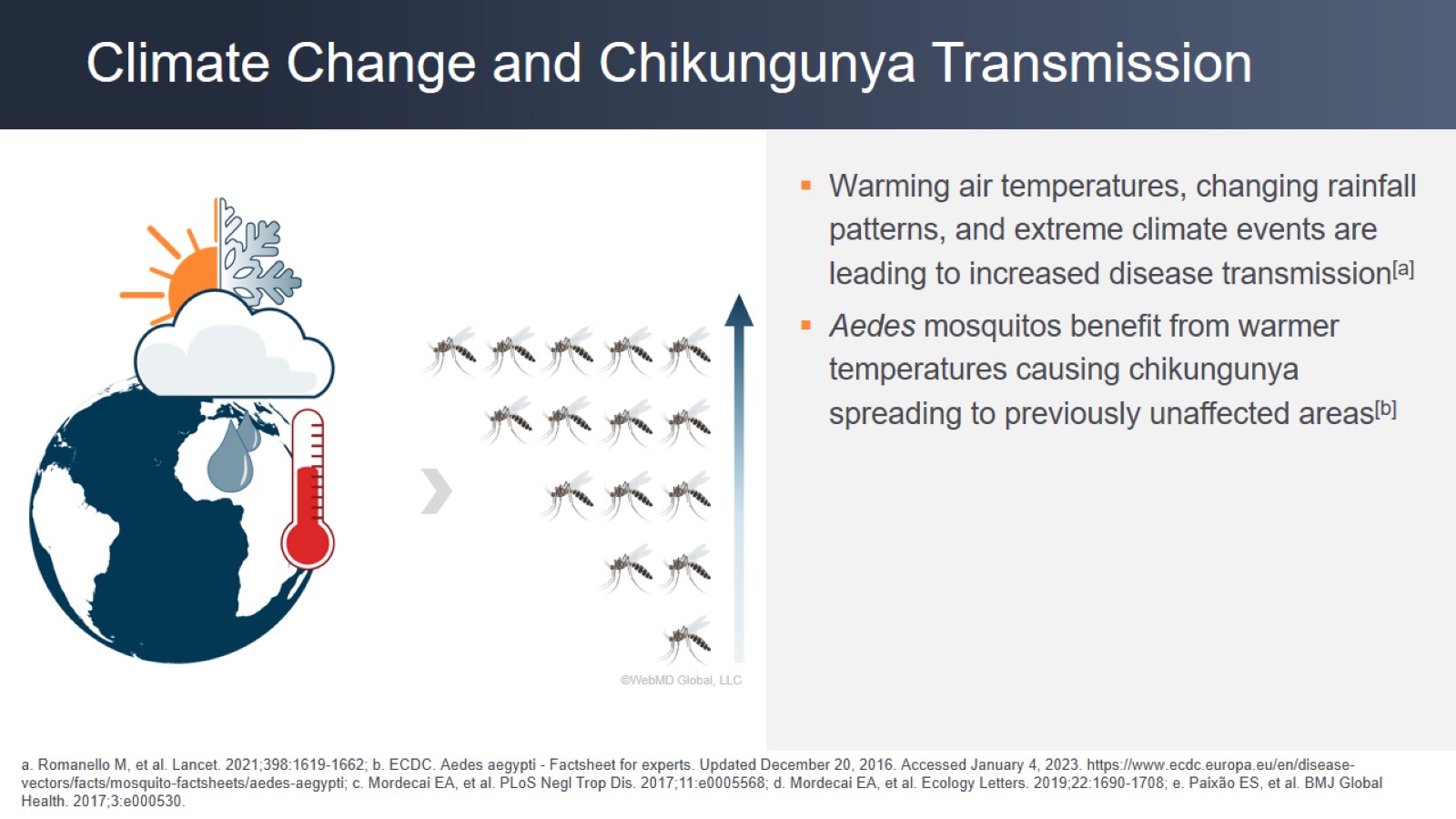 Climate Change and Chikungunya Transmission
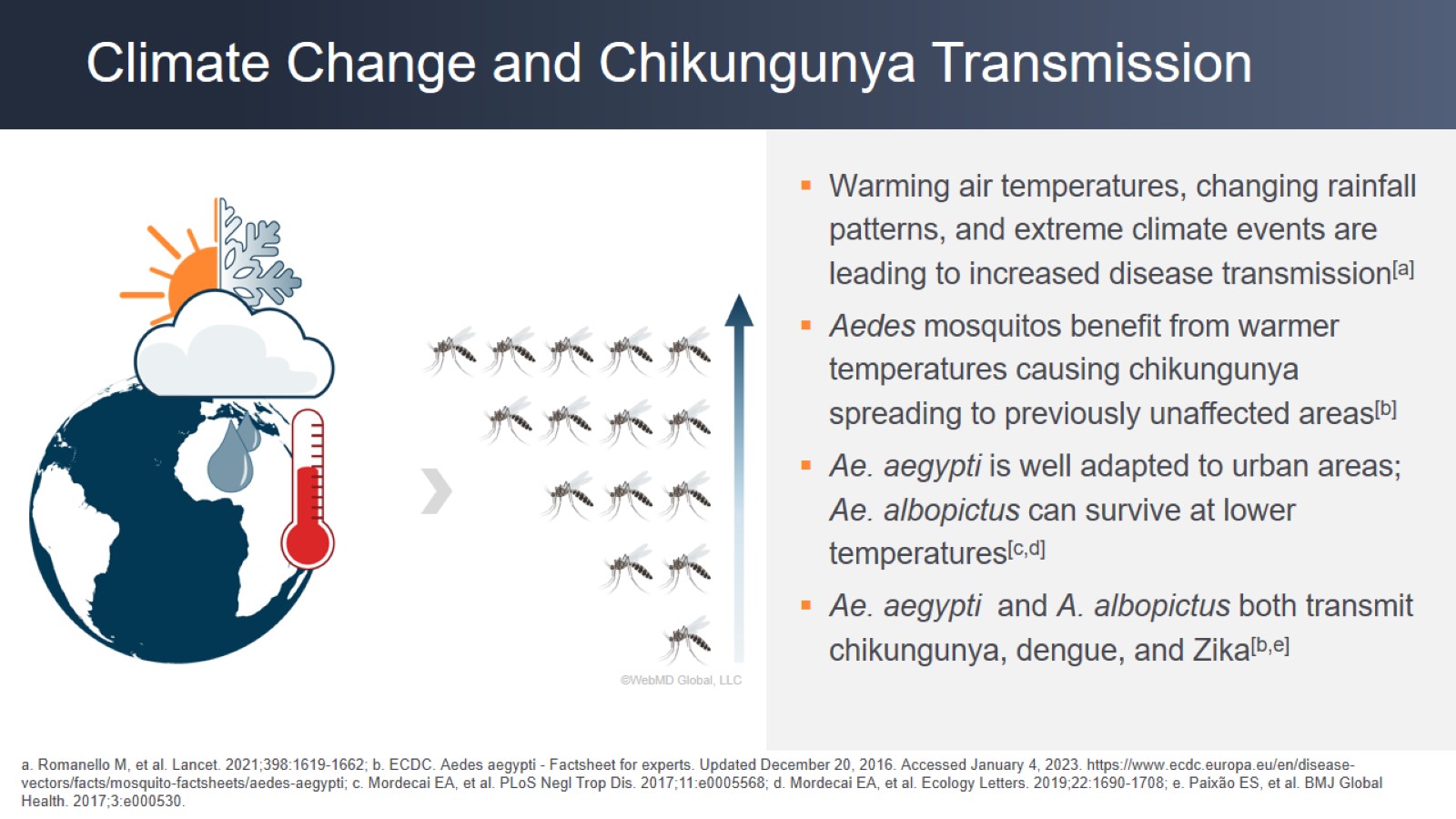 Climate Change and Chikungunya Transmission
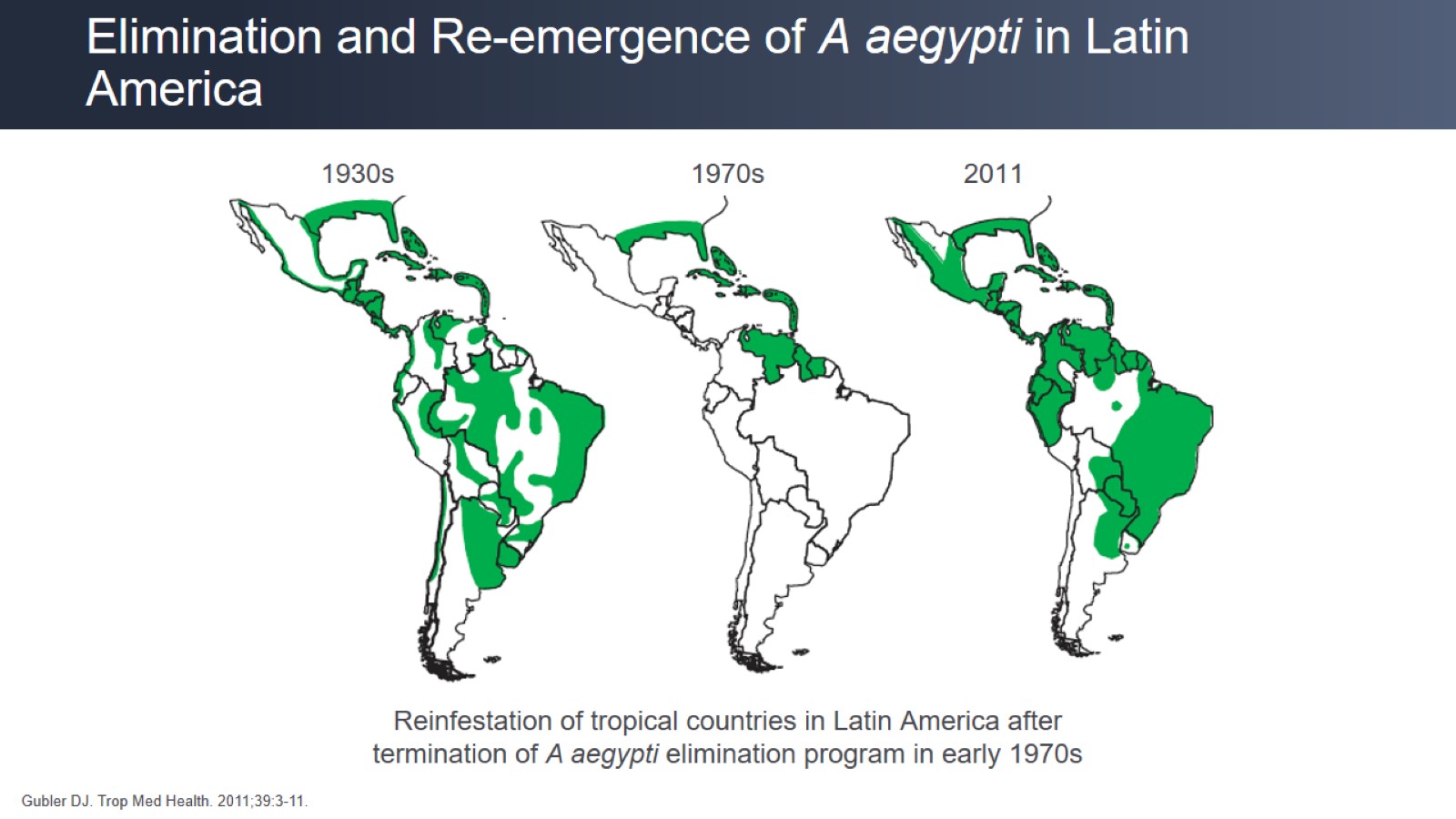 Elimination and Re-emergence of A aegypti in Latin America
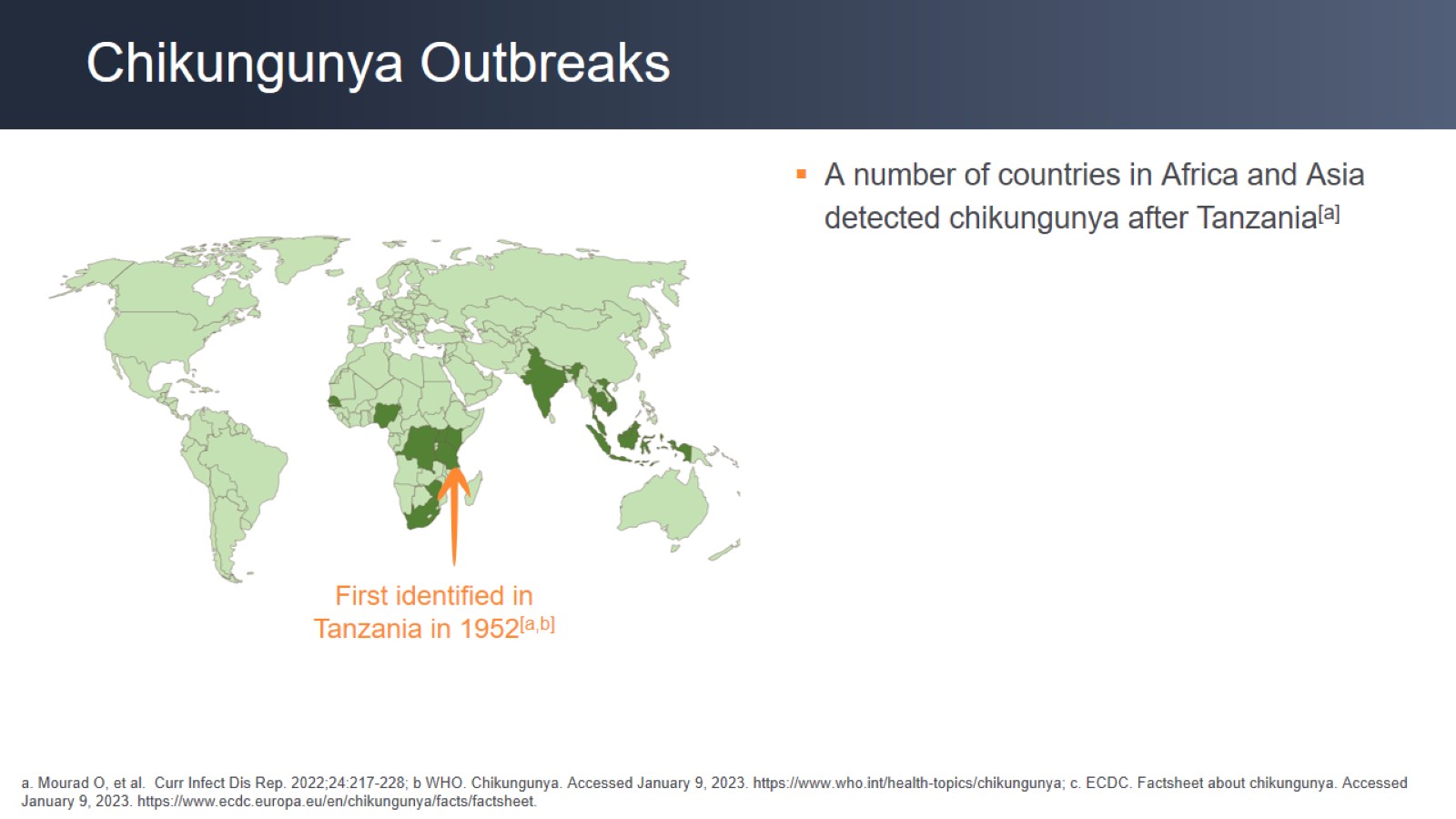 Chikungunya Outbreaks
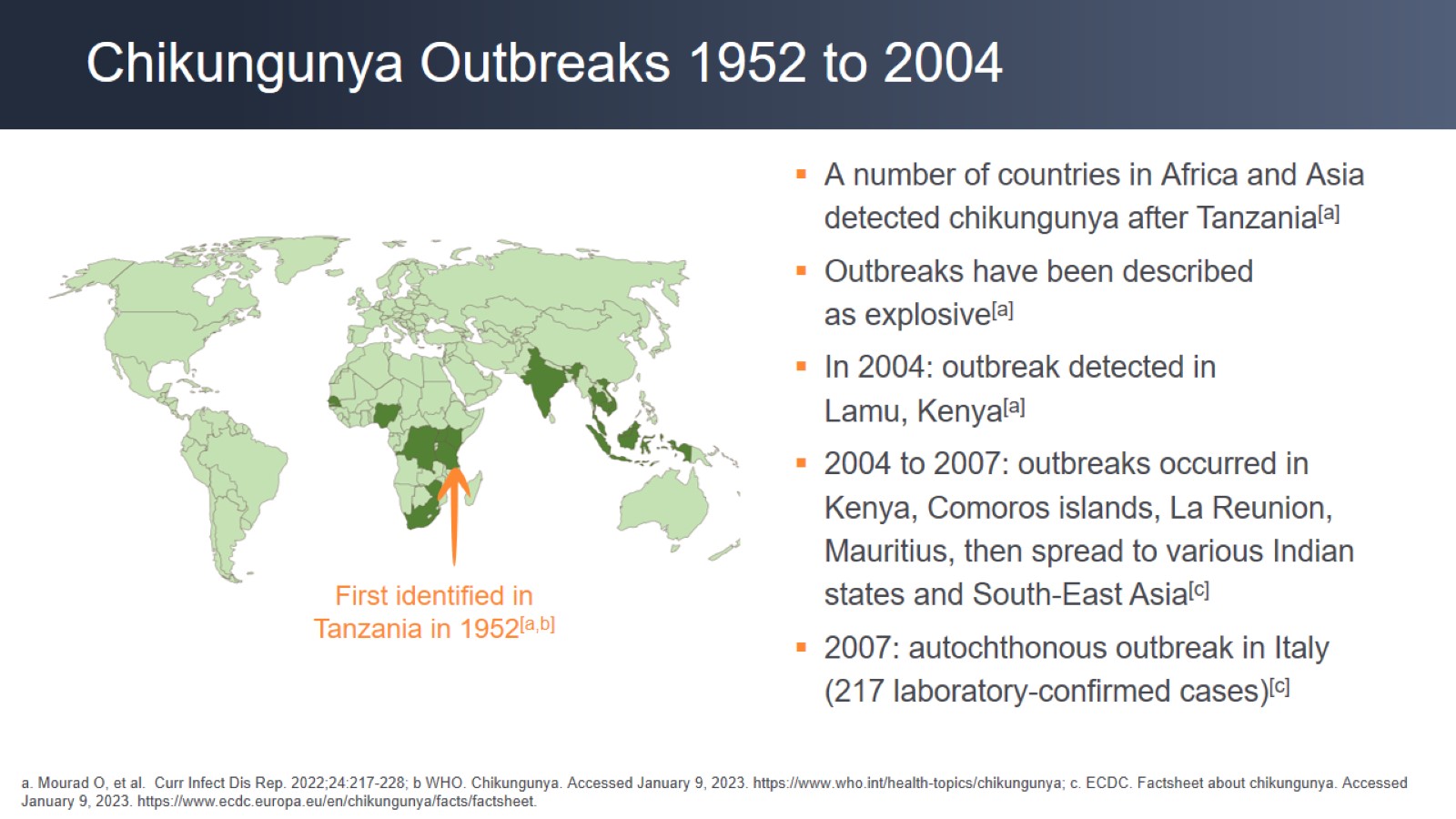 Chikungunya Outbreaks 1952 to 2004
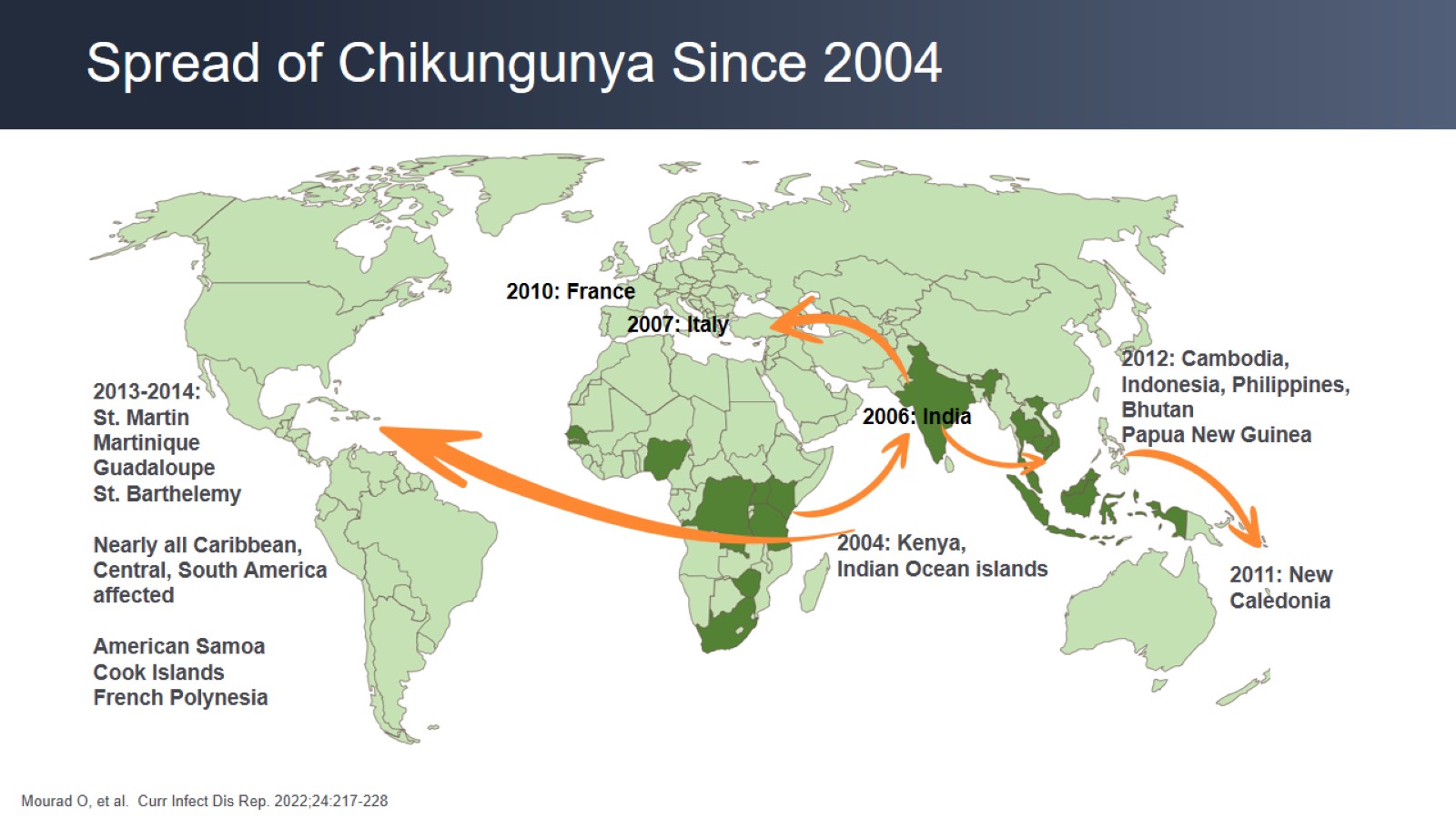 Spread of Chikungunya Since 2004
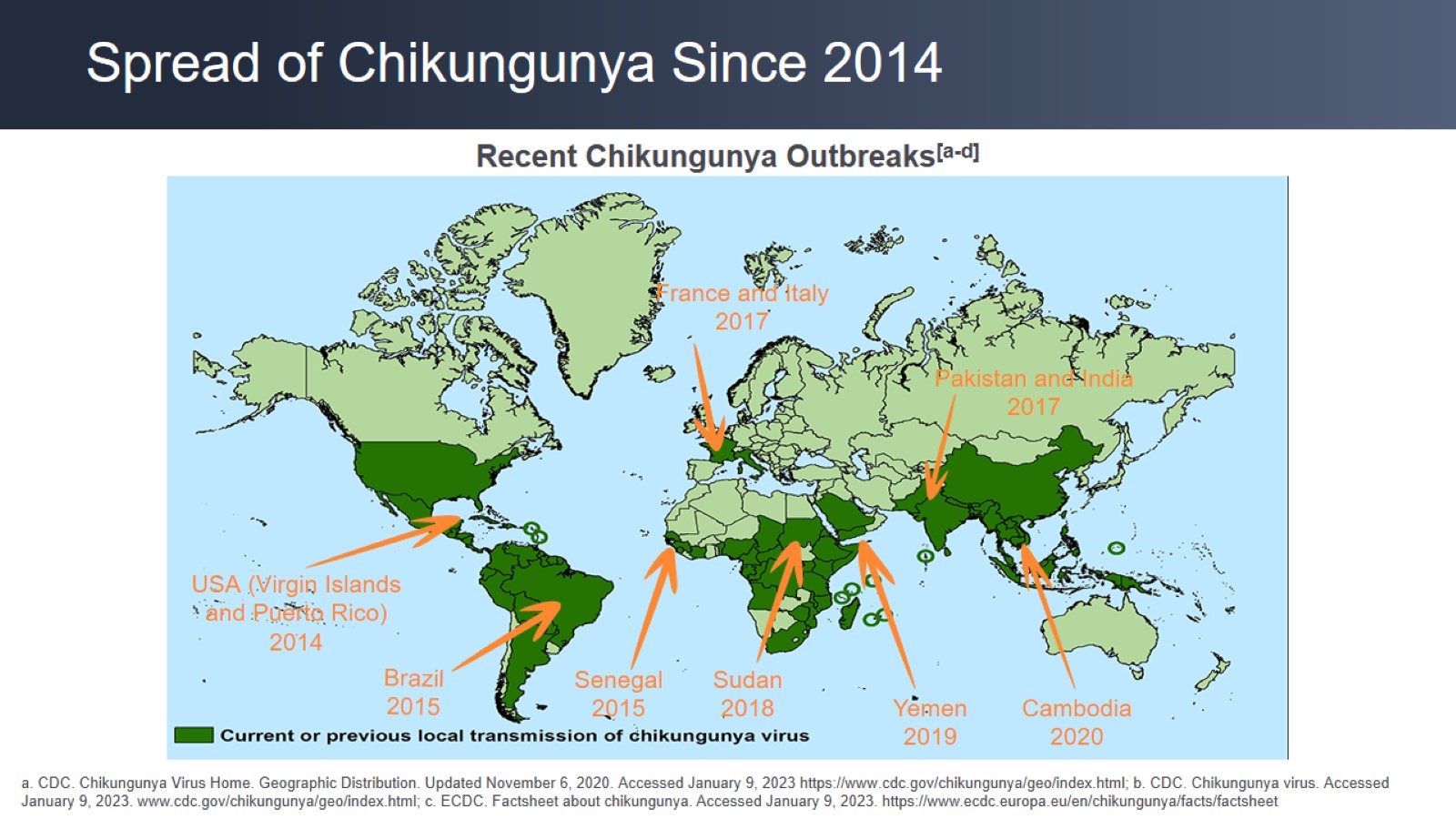 Spread of Chikungunya Since 2014
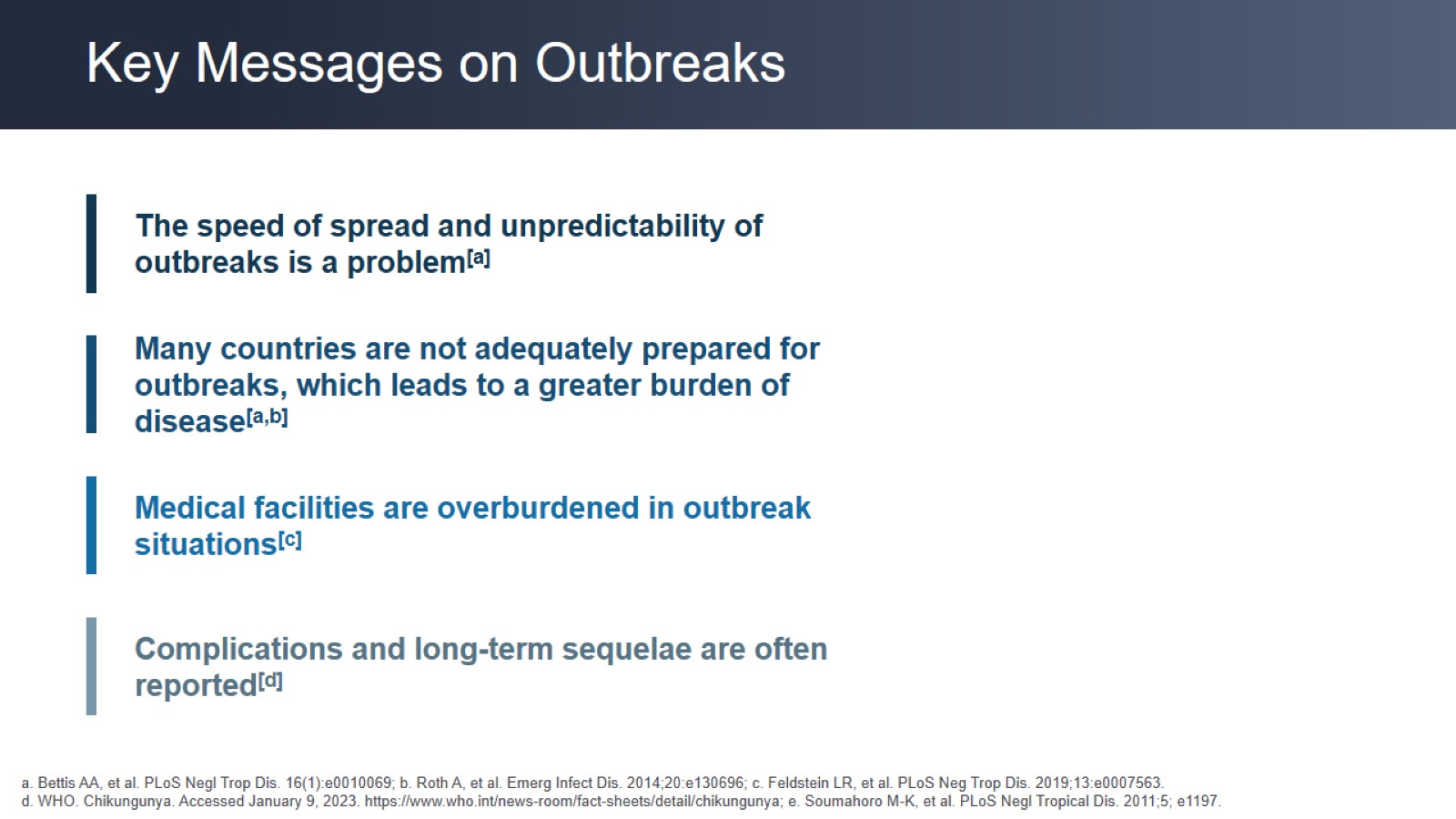 Key Messages on Outbreaks
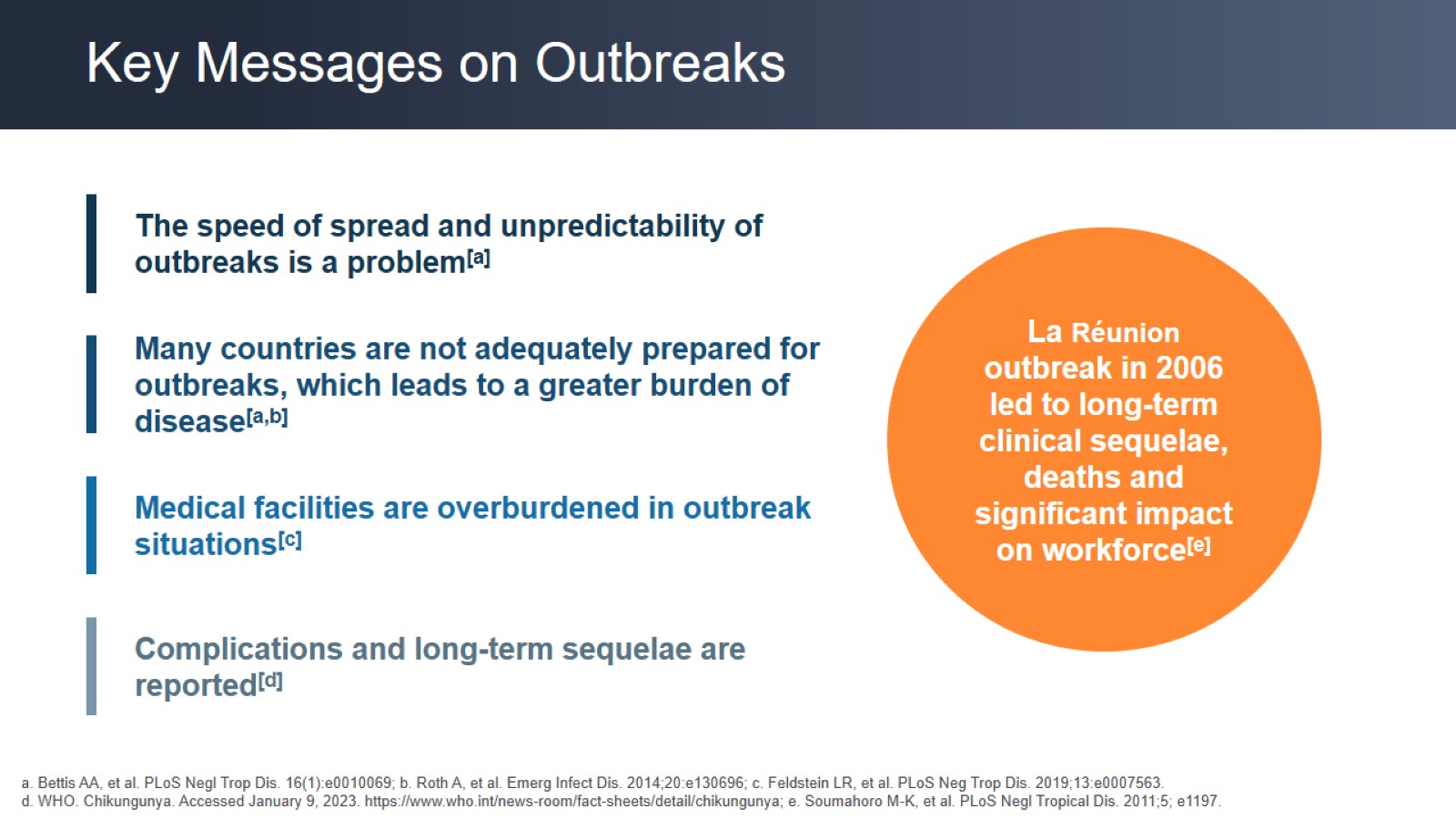 Key Messages on Outbreaks
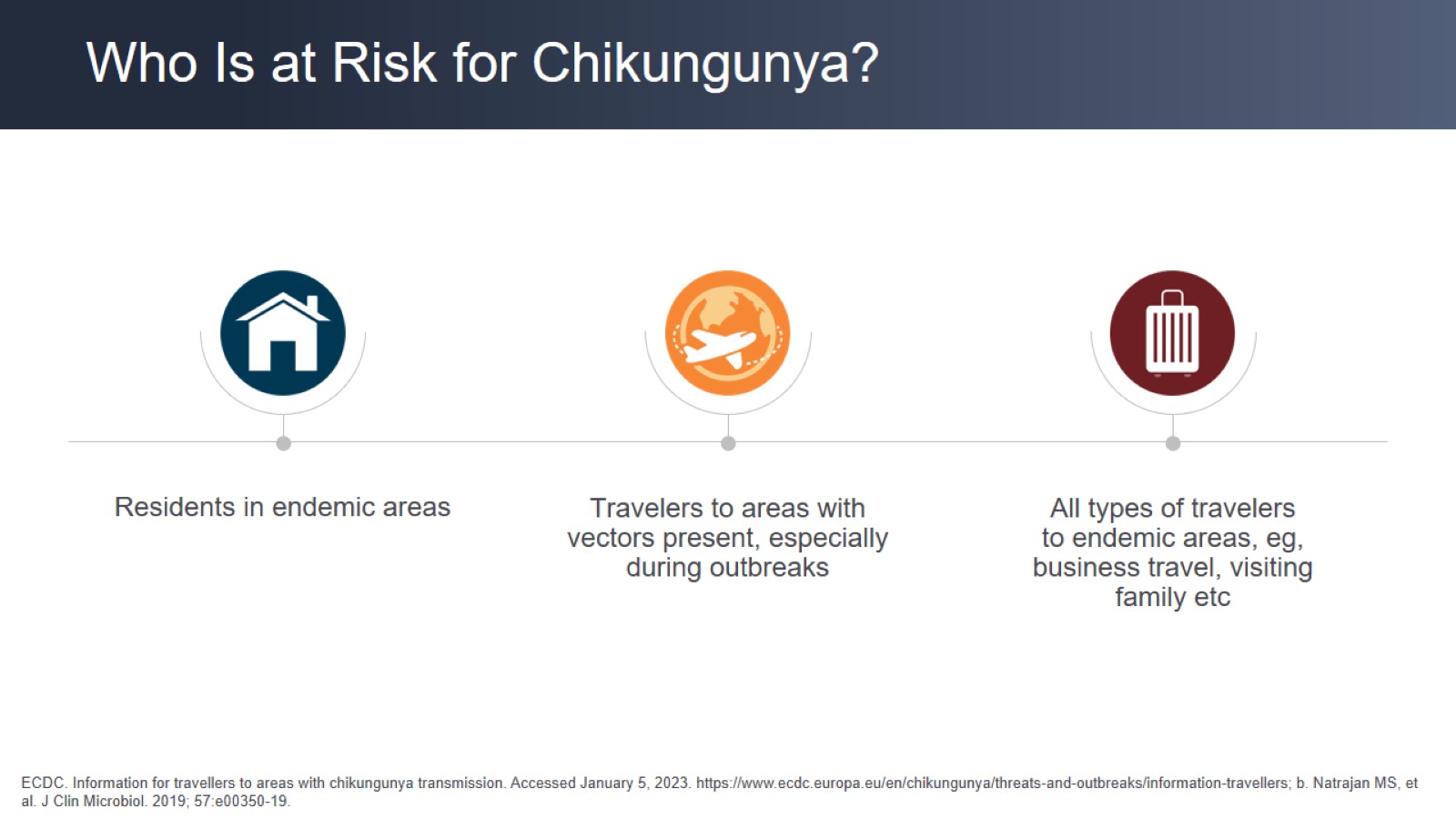 Who Is at Risk for Chikungunya?
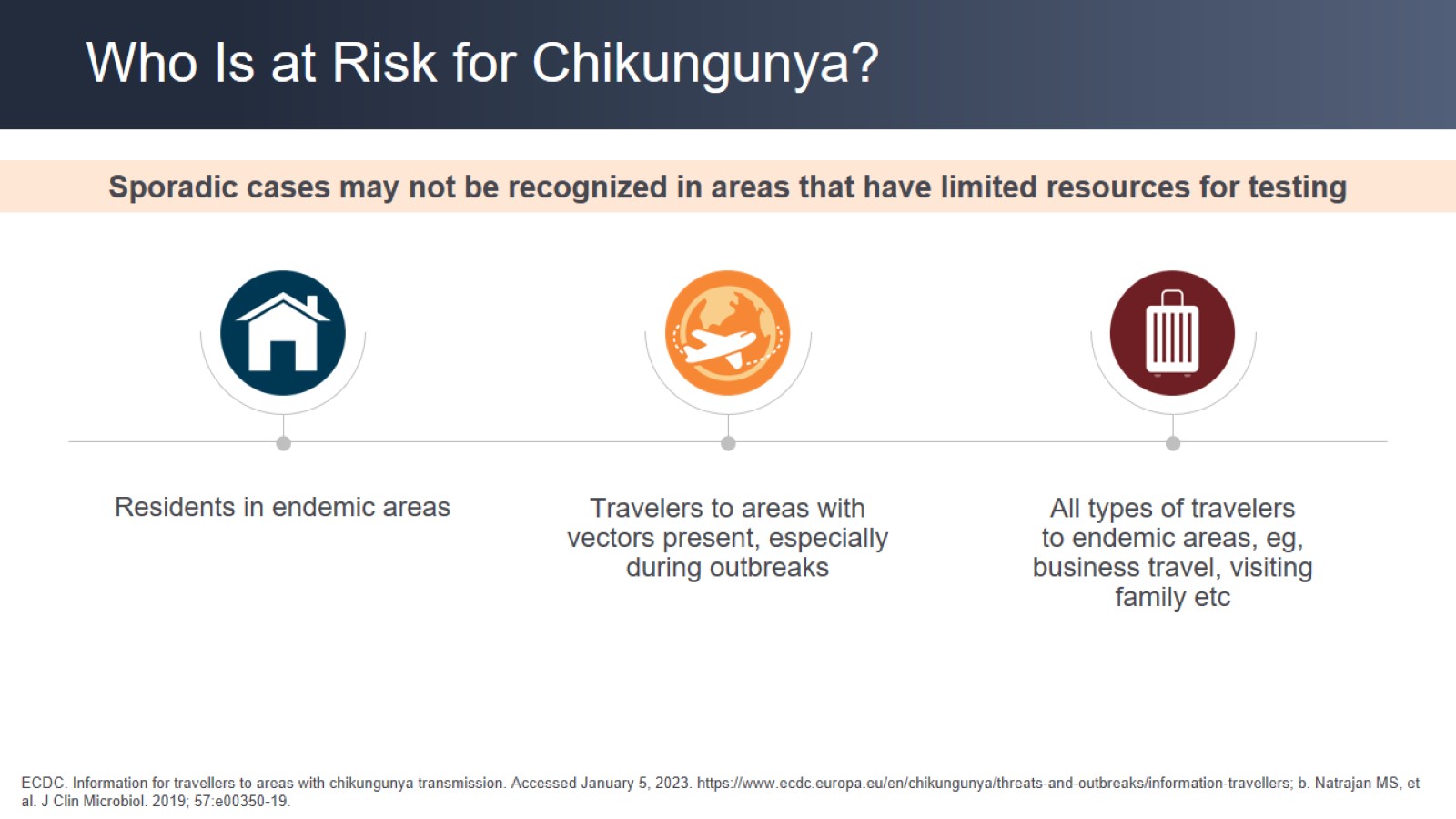 Who Is at Risk for Chikungunya?
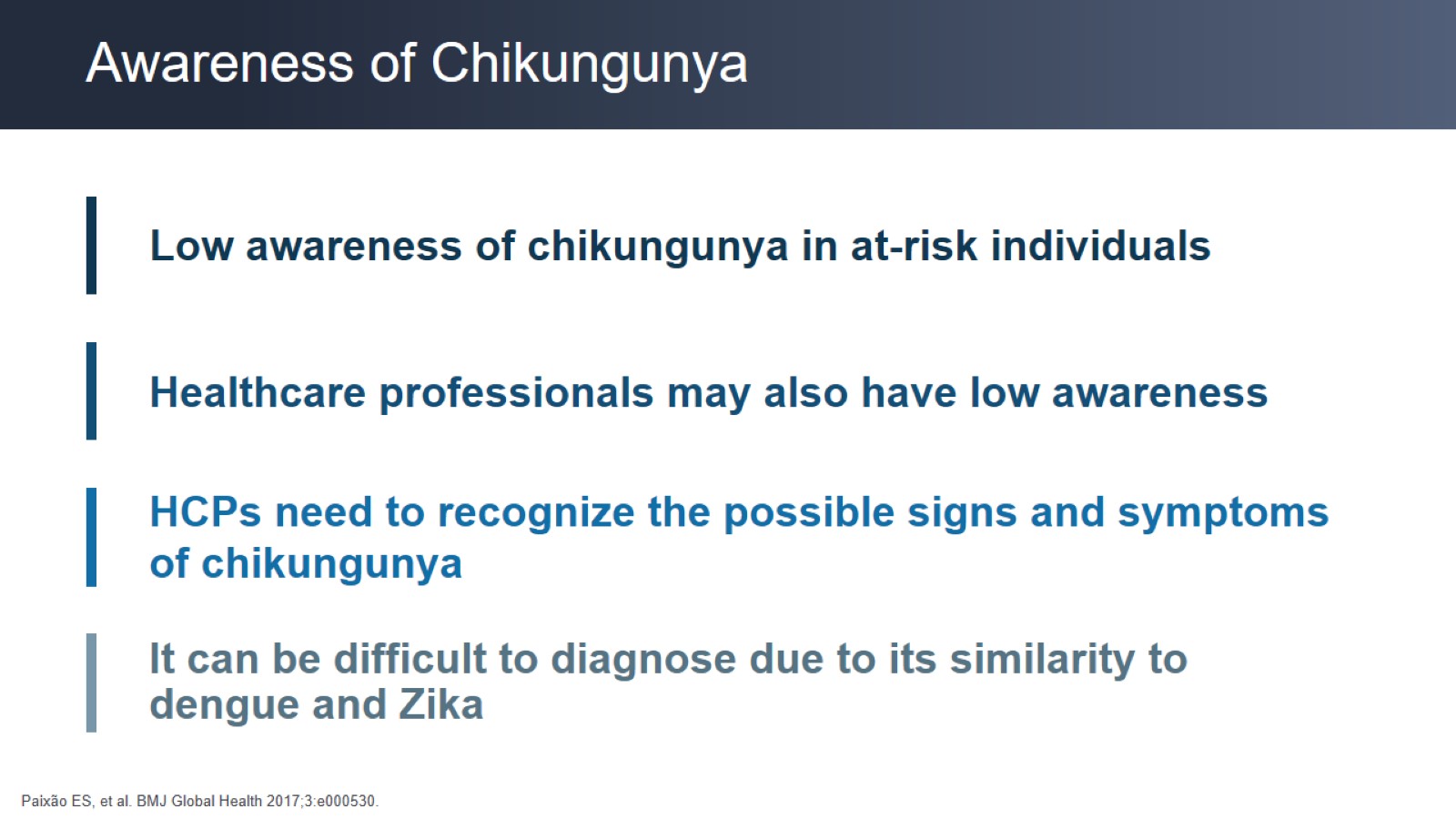 Awareness of Chikungunya
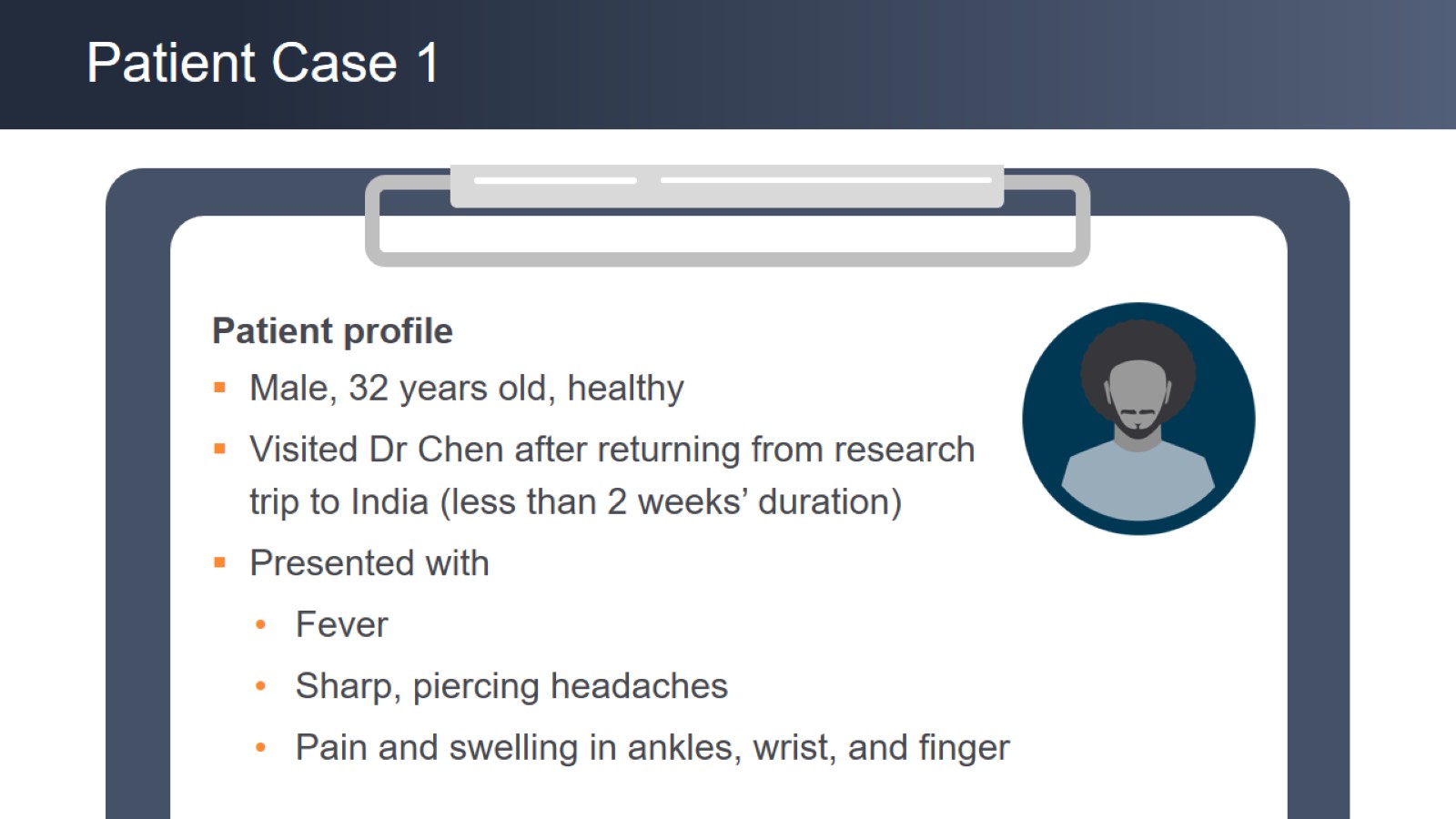 Patient Case 1
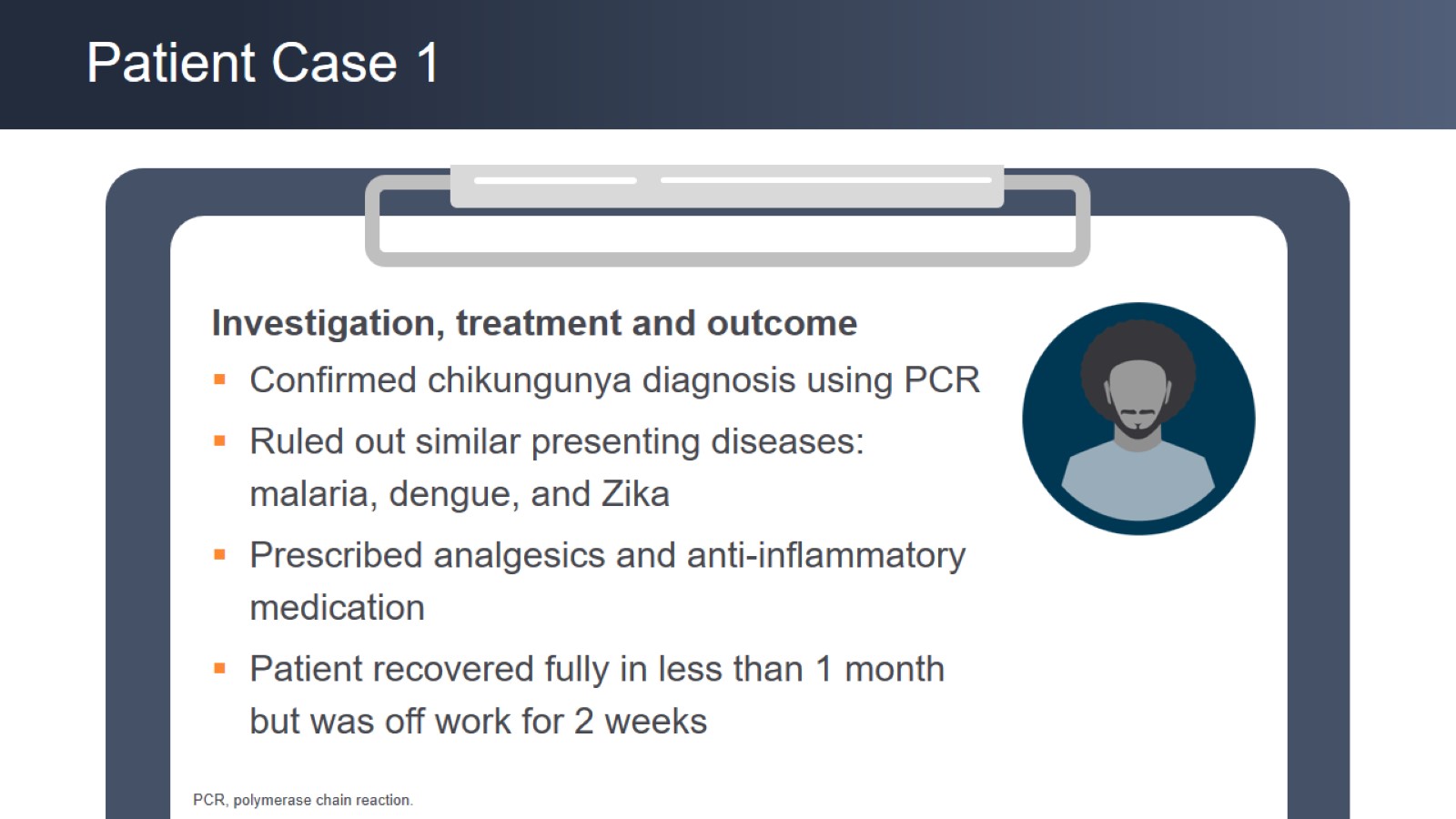 Patient Case 1
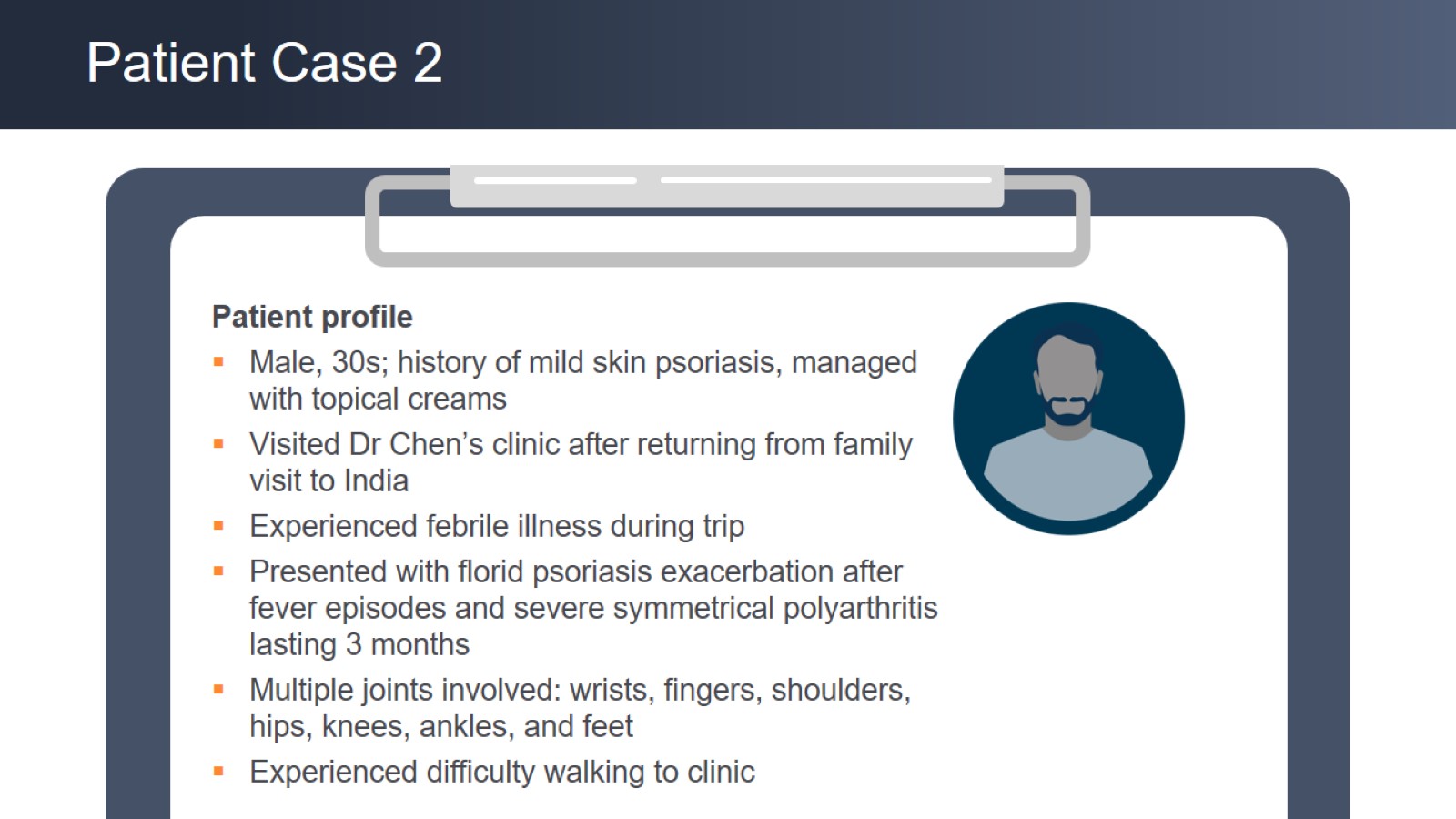 Patient Case 2
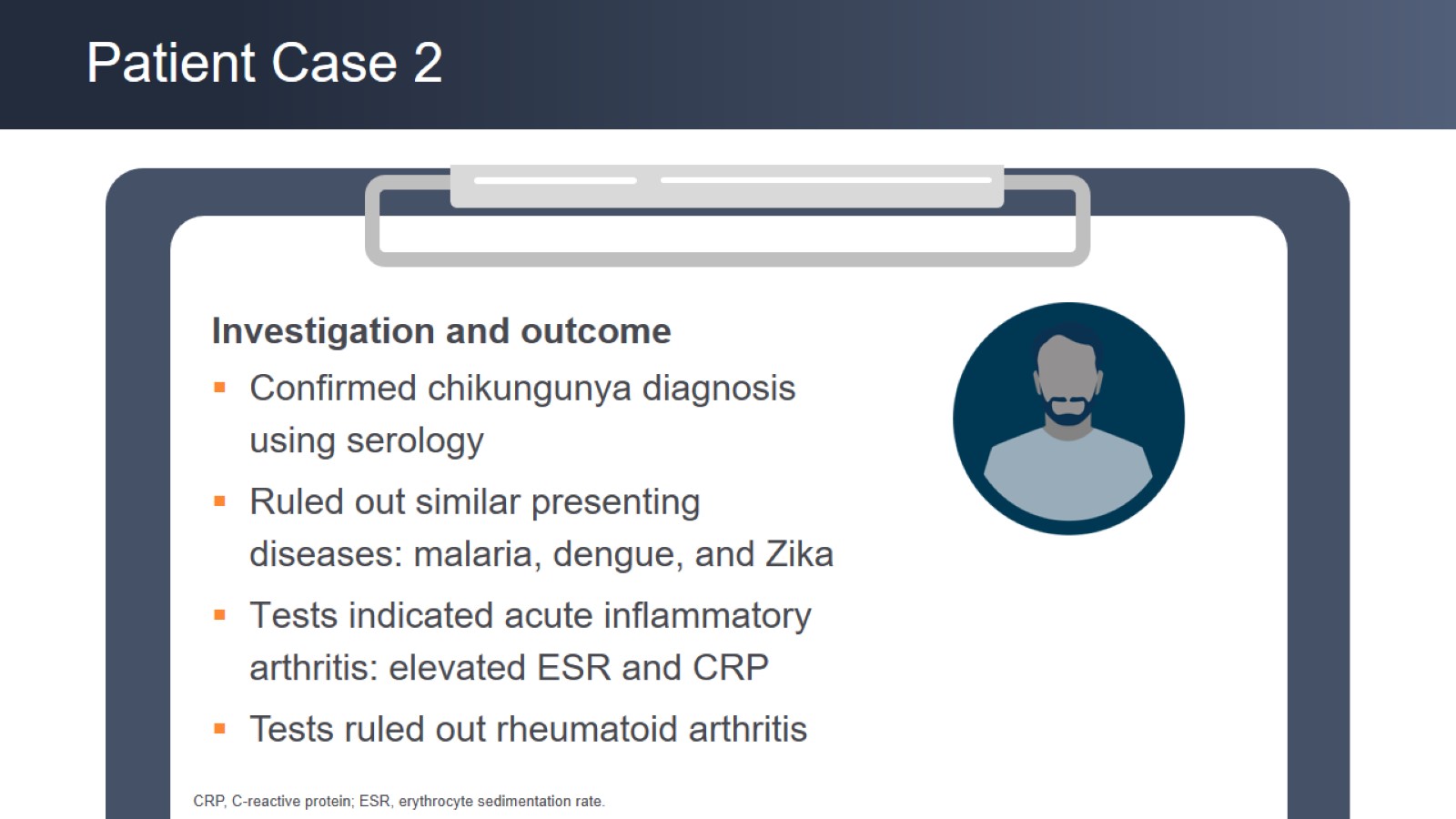 Patient Case 2
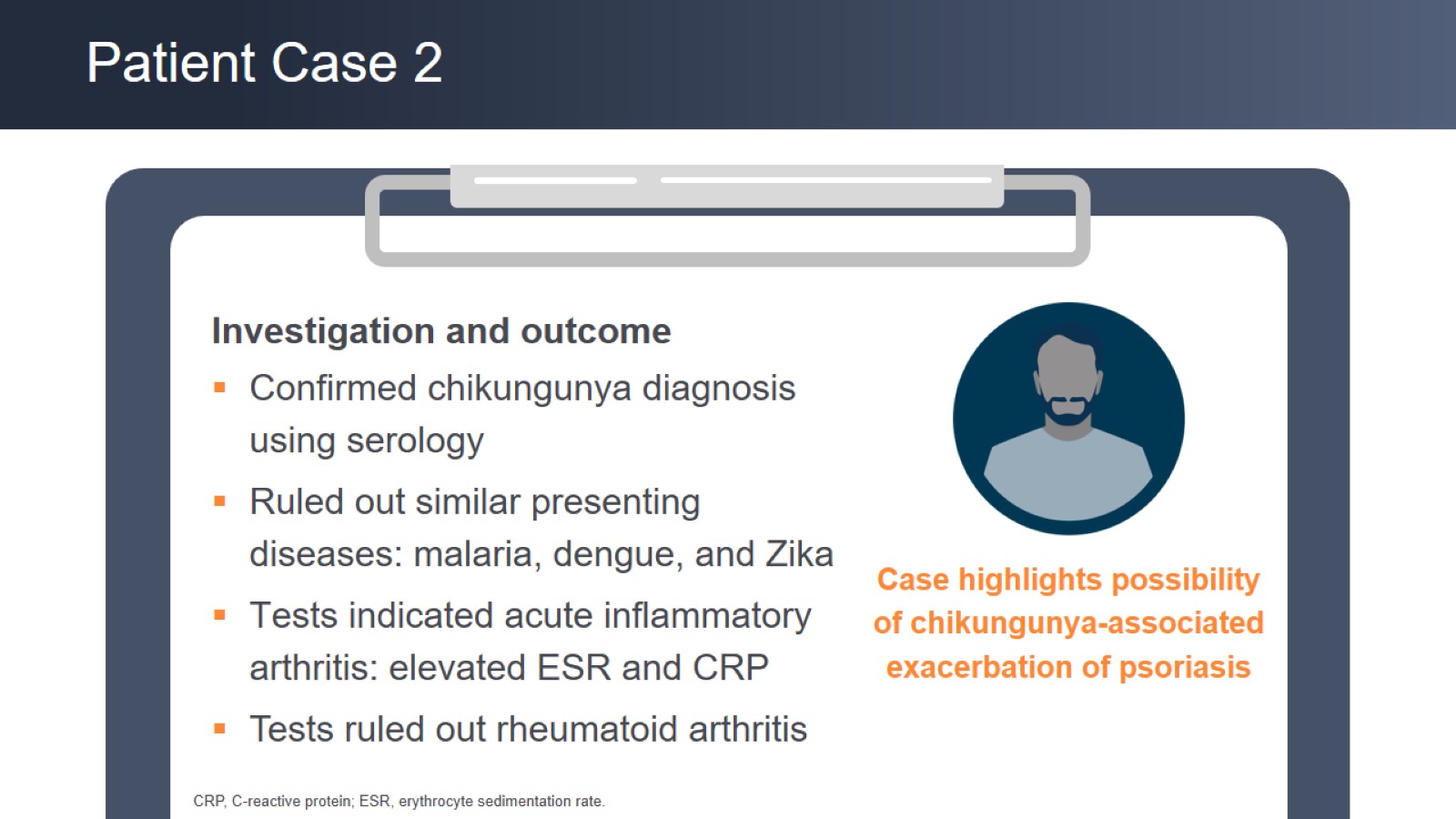 Patient Case 2
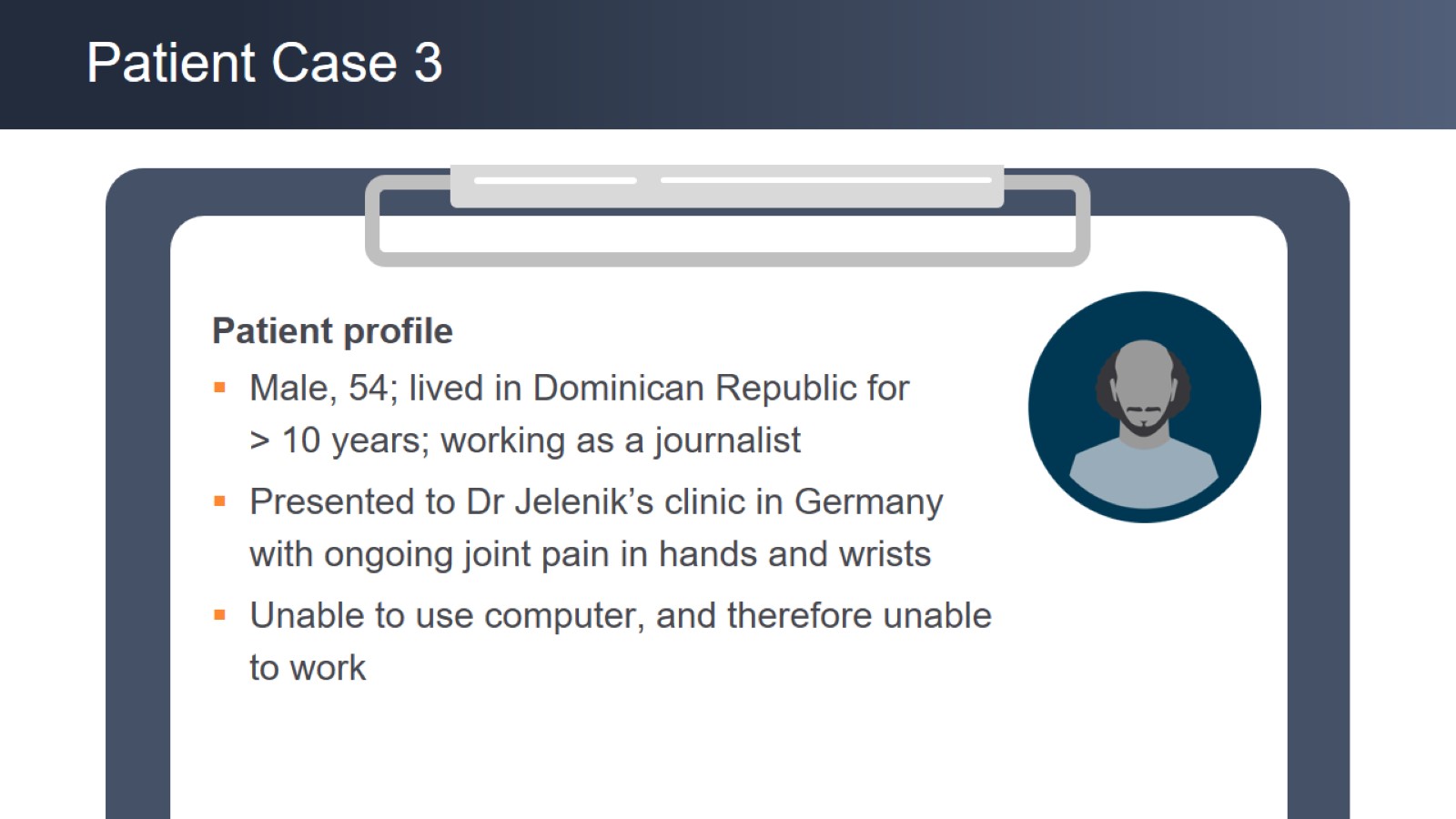 Patient Case 3
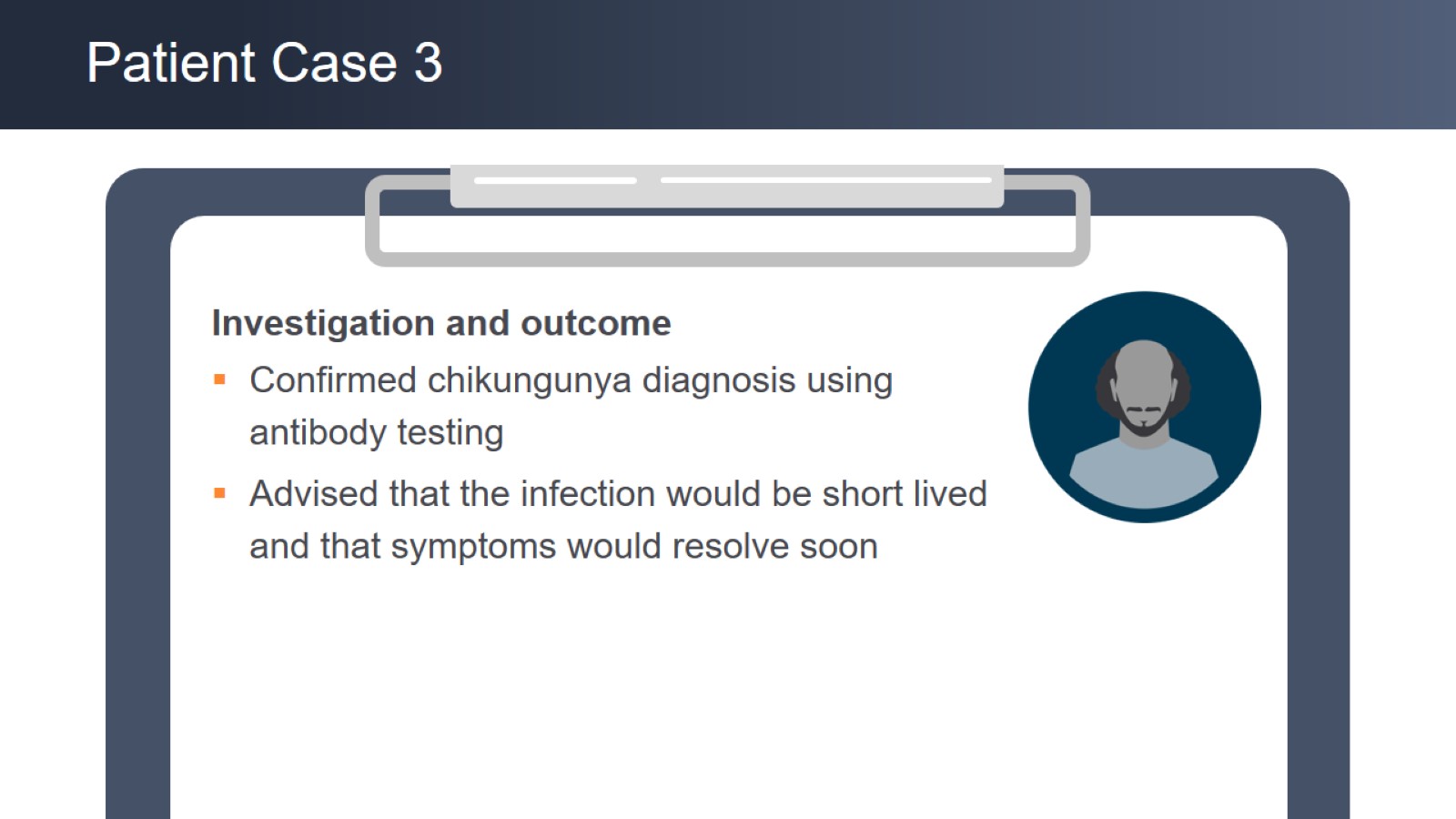 Patient Case 3
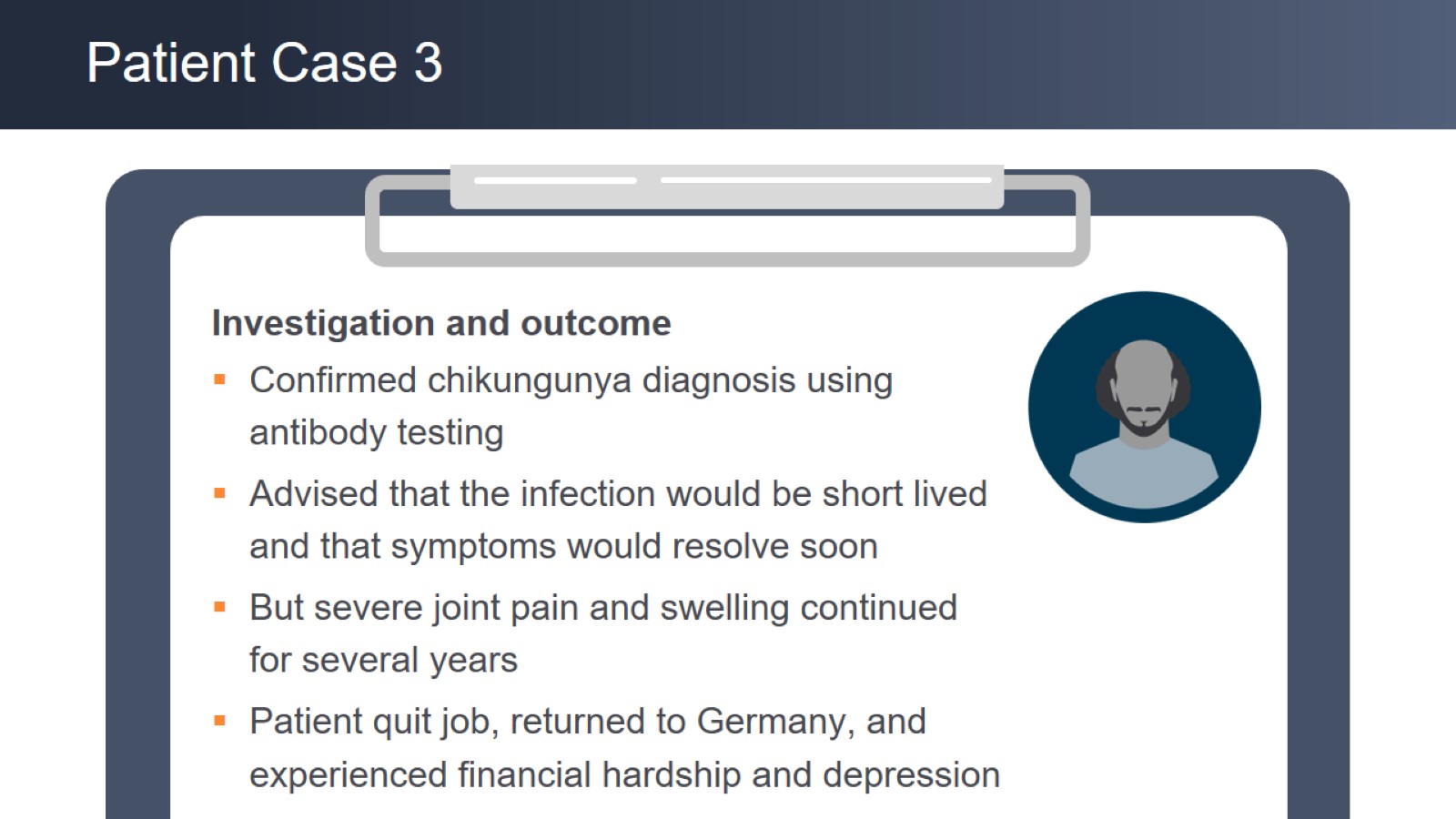 Patient Case 3
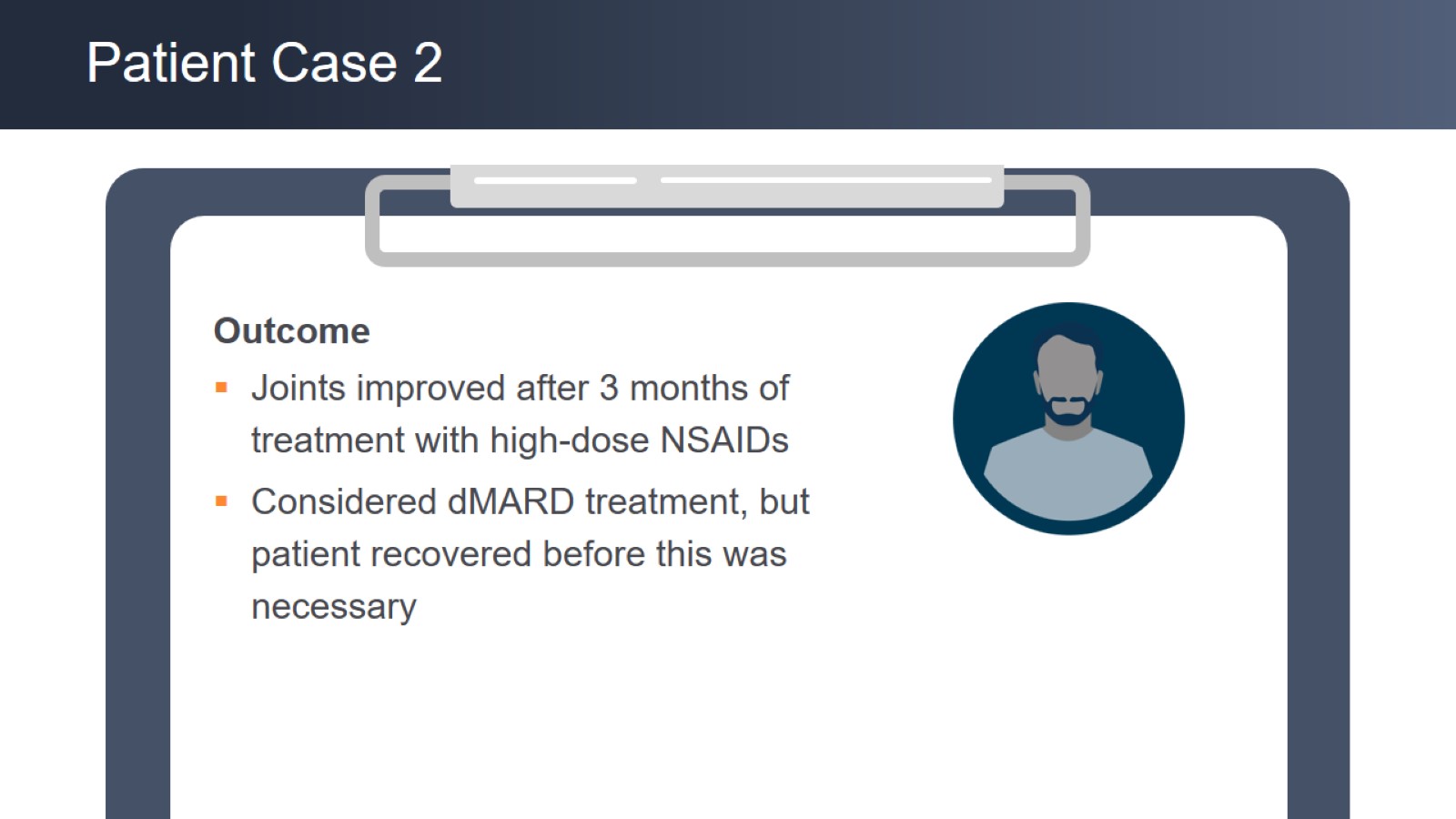 Patient Case 2
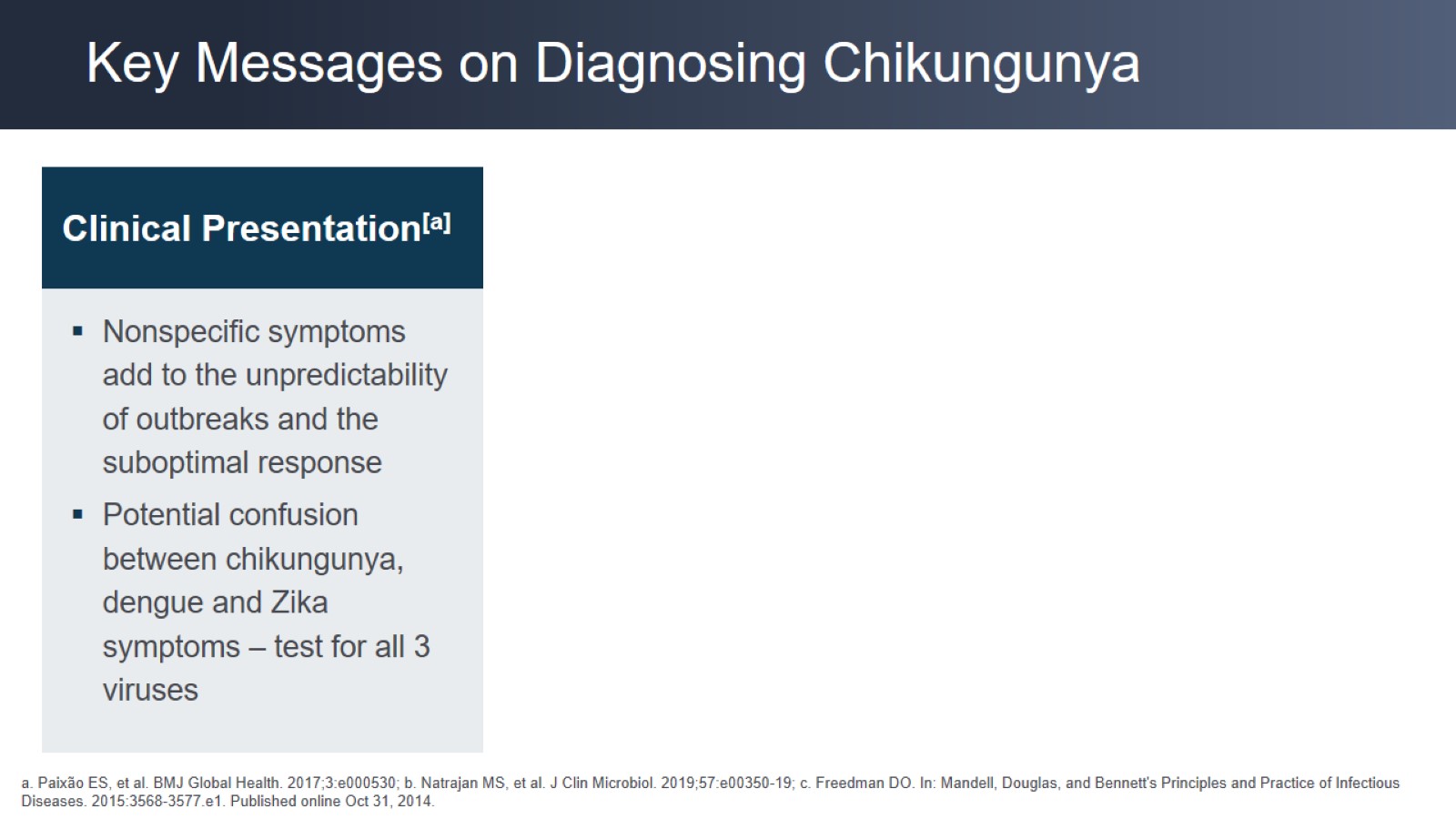 Key Messages on Diagnosing Chikungunya
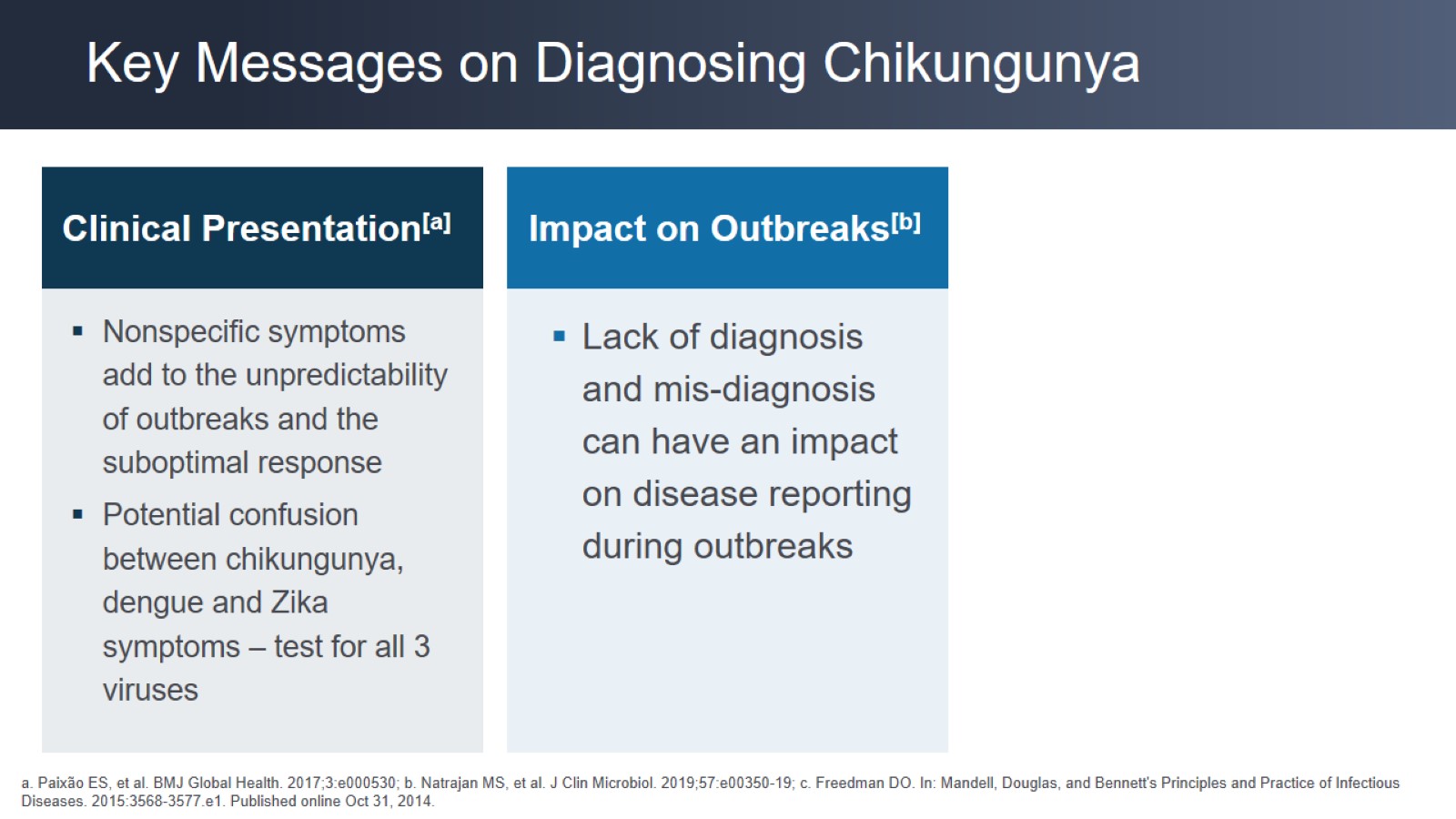 Key Messages on Diagnosing Chikungunya
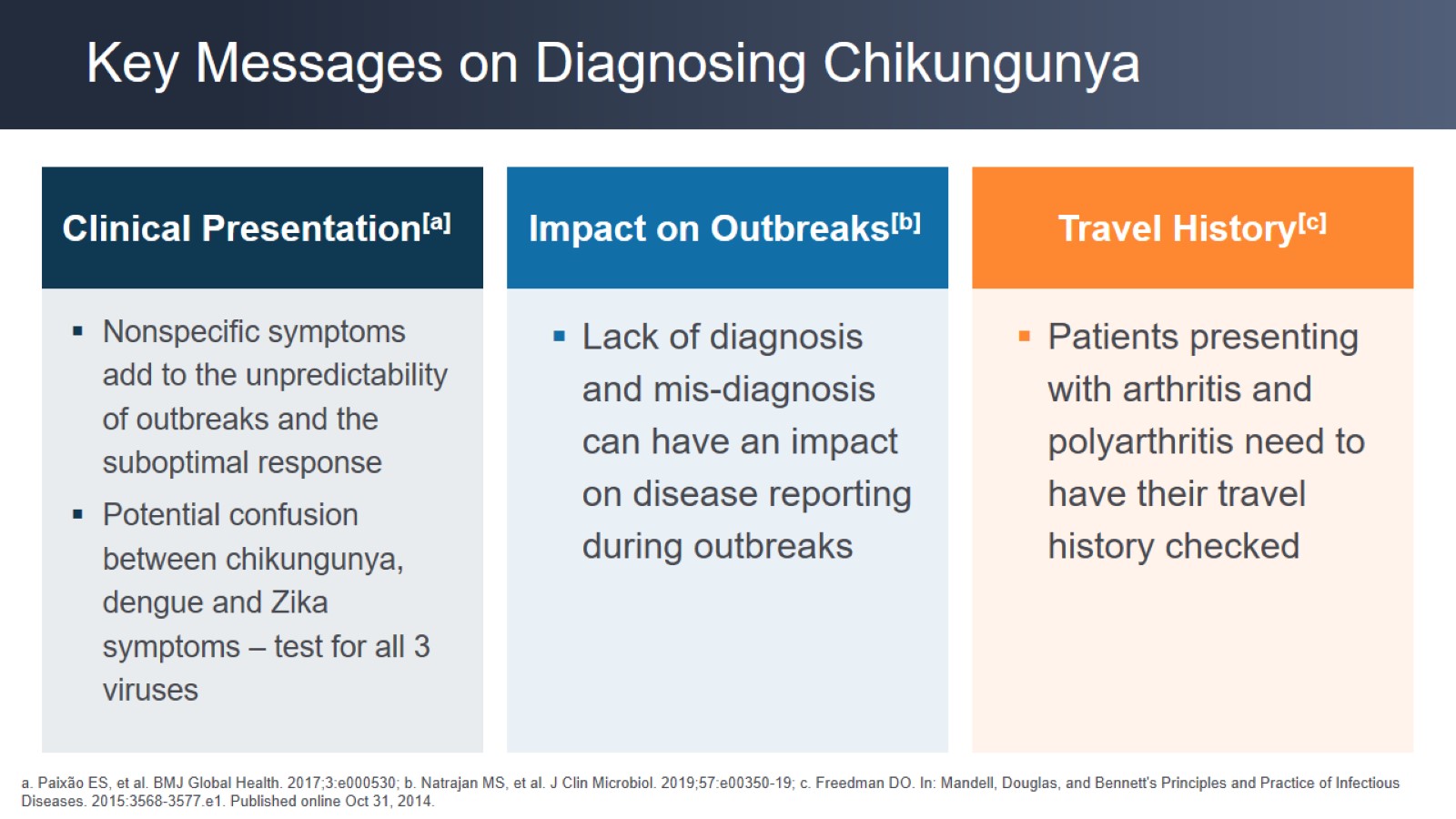 Key Messages on Diagnosing Chikungunya
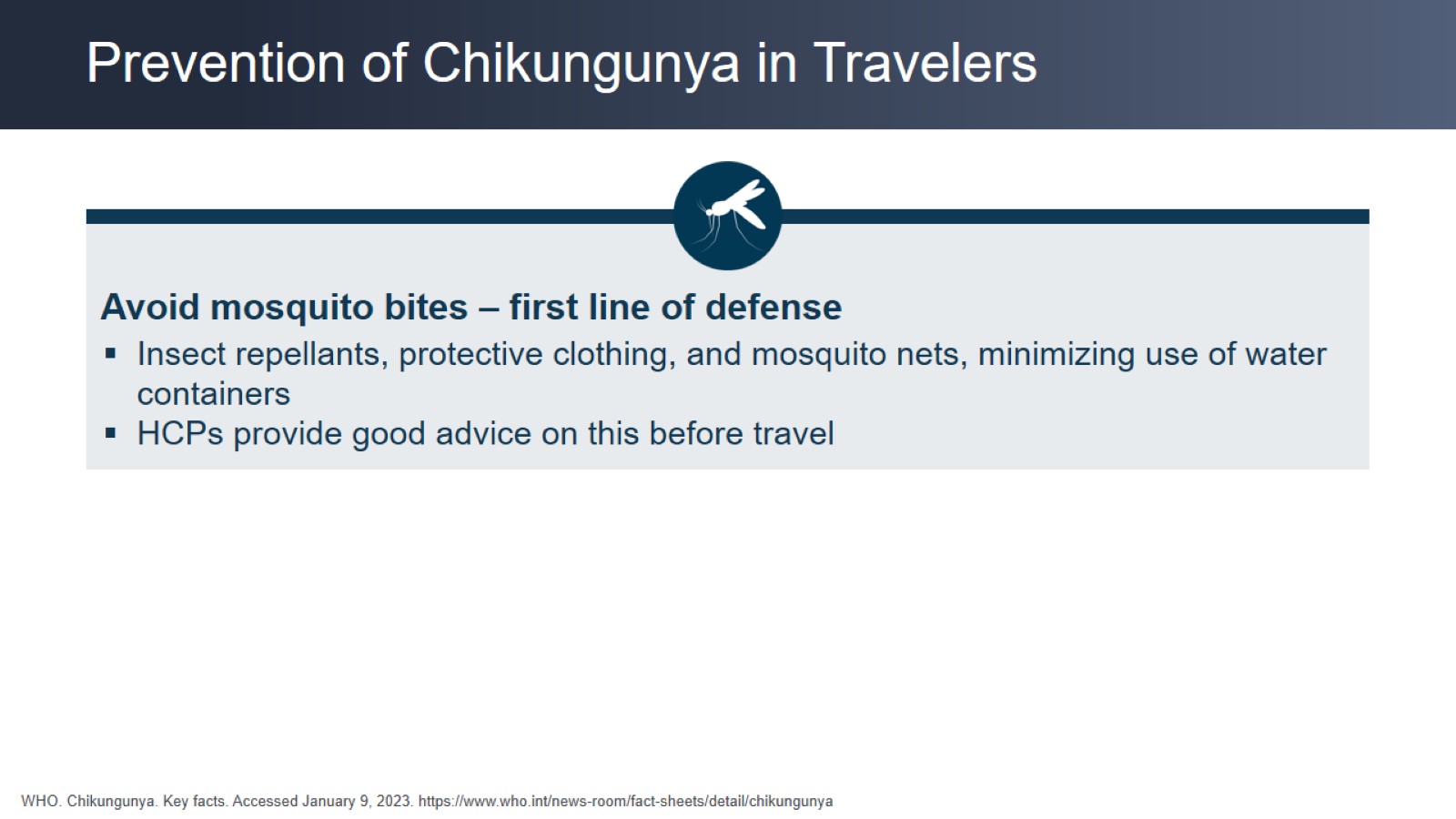 Prevention of Chikungunya in Travelers
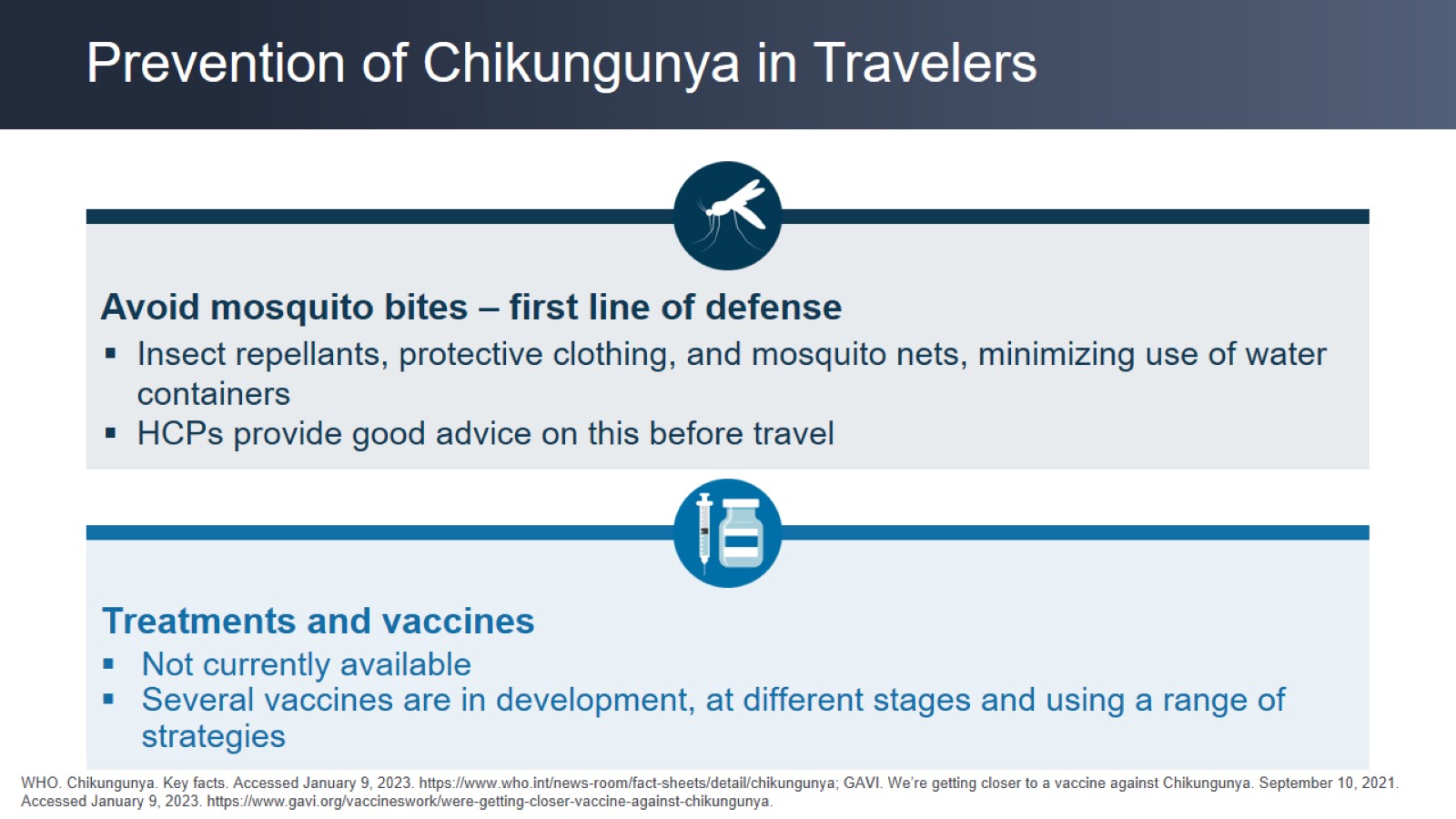 Prevention of Chikungunya in Travelers
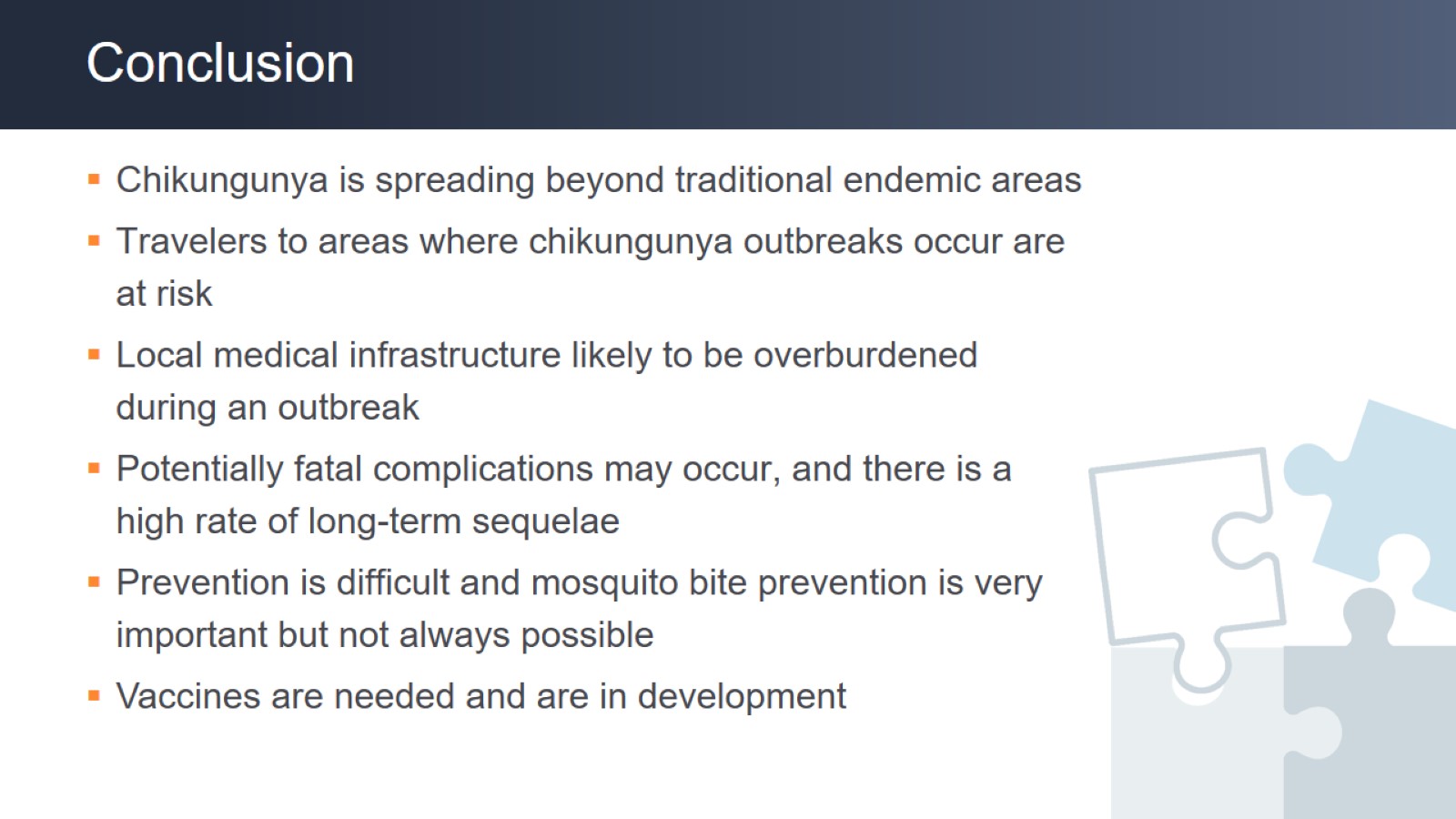 Conclusion
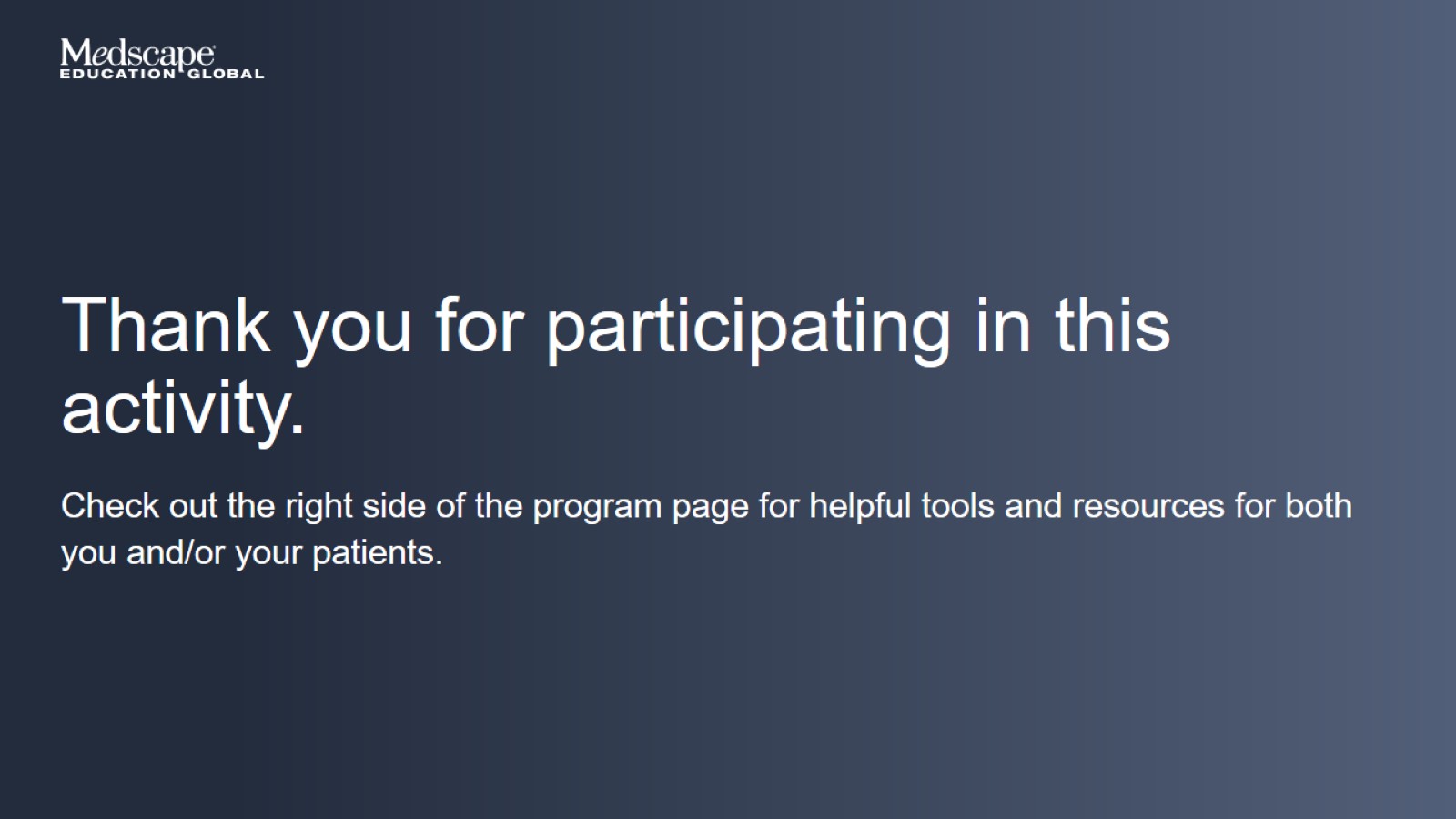